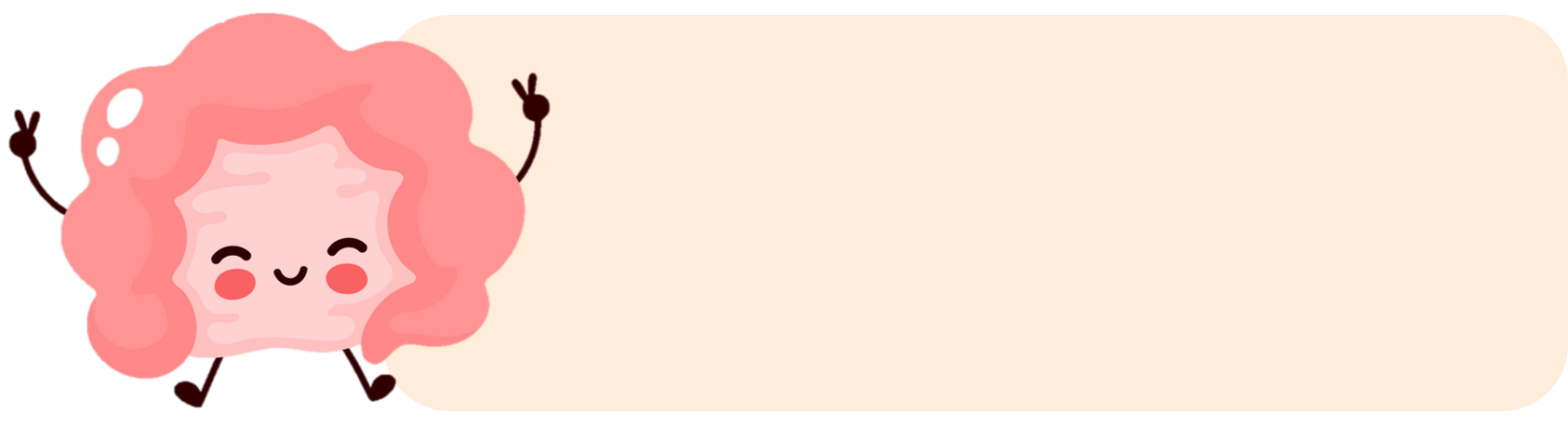 Small & Large Intestine
Gastrointestinal block-Anatomy-Lecture 6,7
Editing file
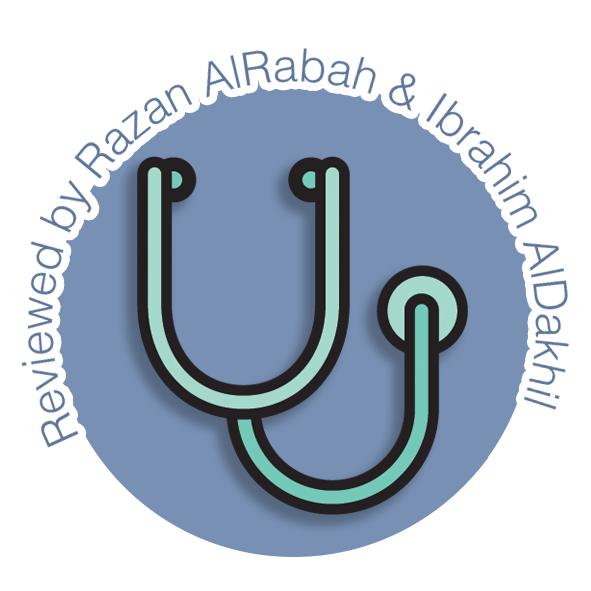 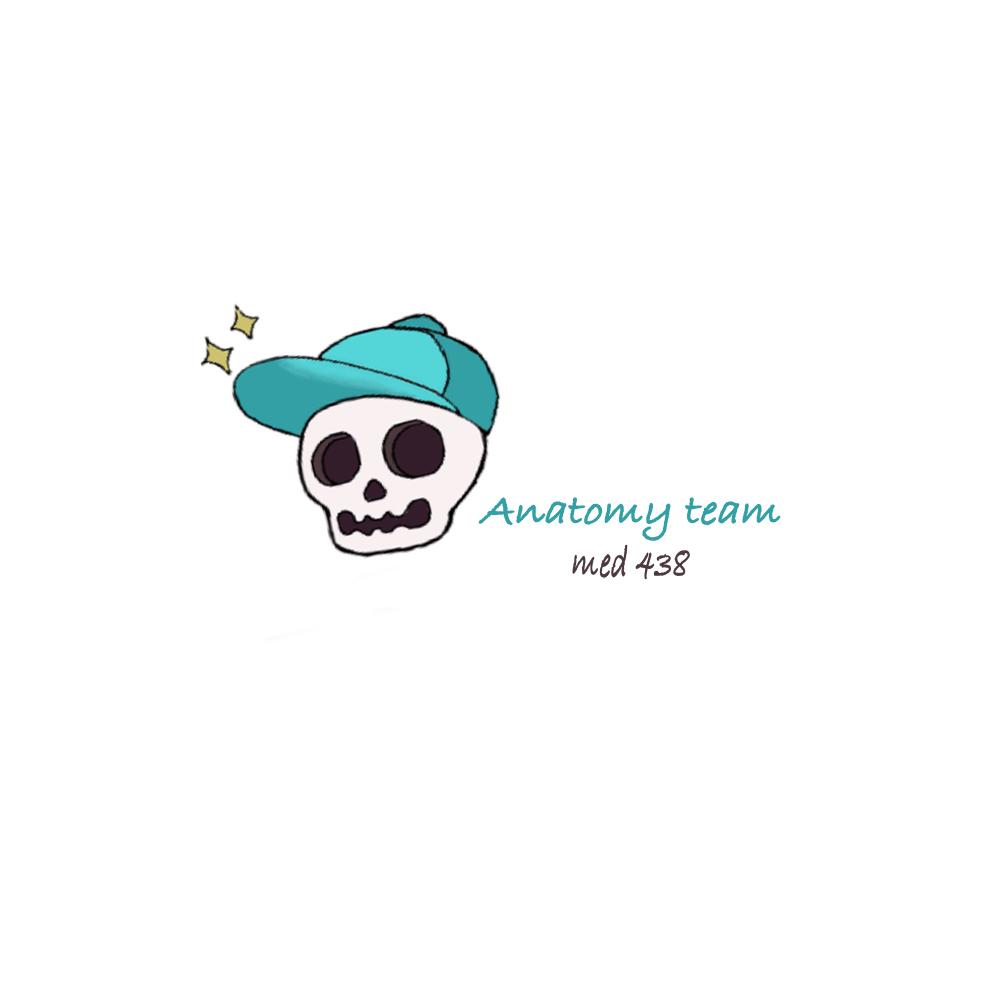 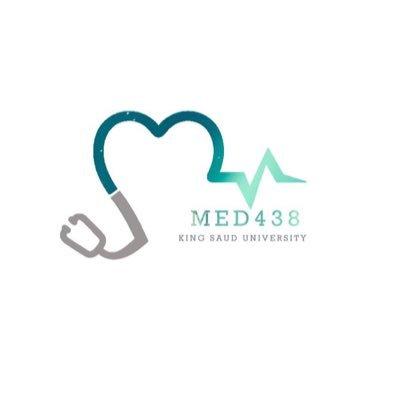 Objectives
Color guide :
Only in boys slides in Green
Only in girls slides in Purple
important in Red
Notes in Grey
At the end of the lecture, students should be able to:
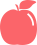 List the different parts of small intestine.
Describe the anatomy of duodenum, jejunum & ileum regarding:
(the shape, length, site of beginning & termination, peritoneal covering, arterial supply & lymphatic drainage)
Differentiate between each part of duodenum regarding the length, level & relations.
Differentiate between the jejunum & ileum regarding the characteristic anatomical features of each of them.
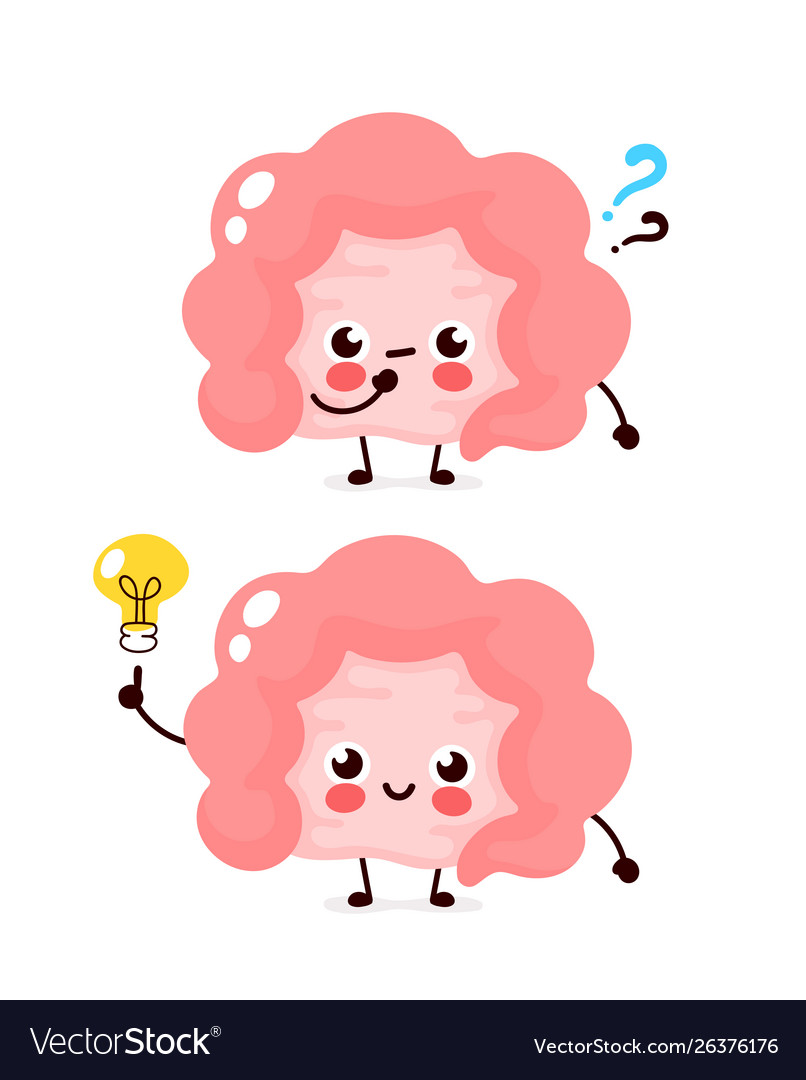 List the different parts of large intestine. 
List the characteristic features of colon. 
Describe the anatomy of different parts	of large	intestine regarding:
(the surface anatomy, peritoneal covering, relations,  arterial & nerve supply)
Small intestine
The small intestine divided into :
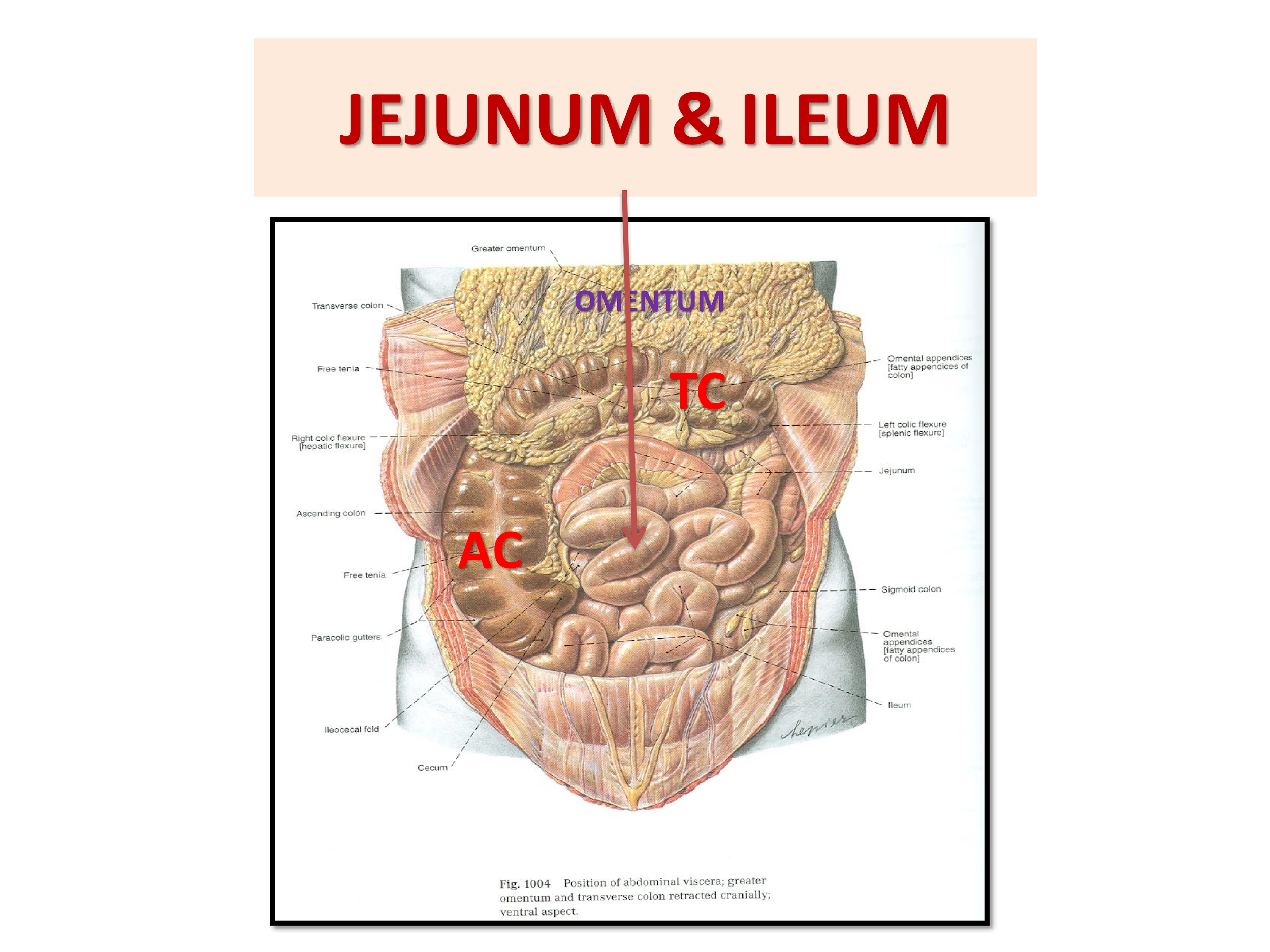 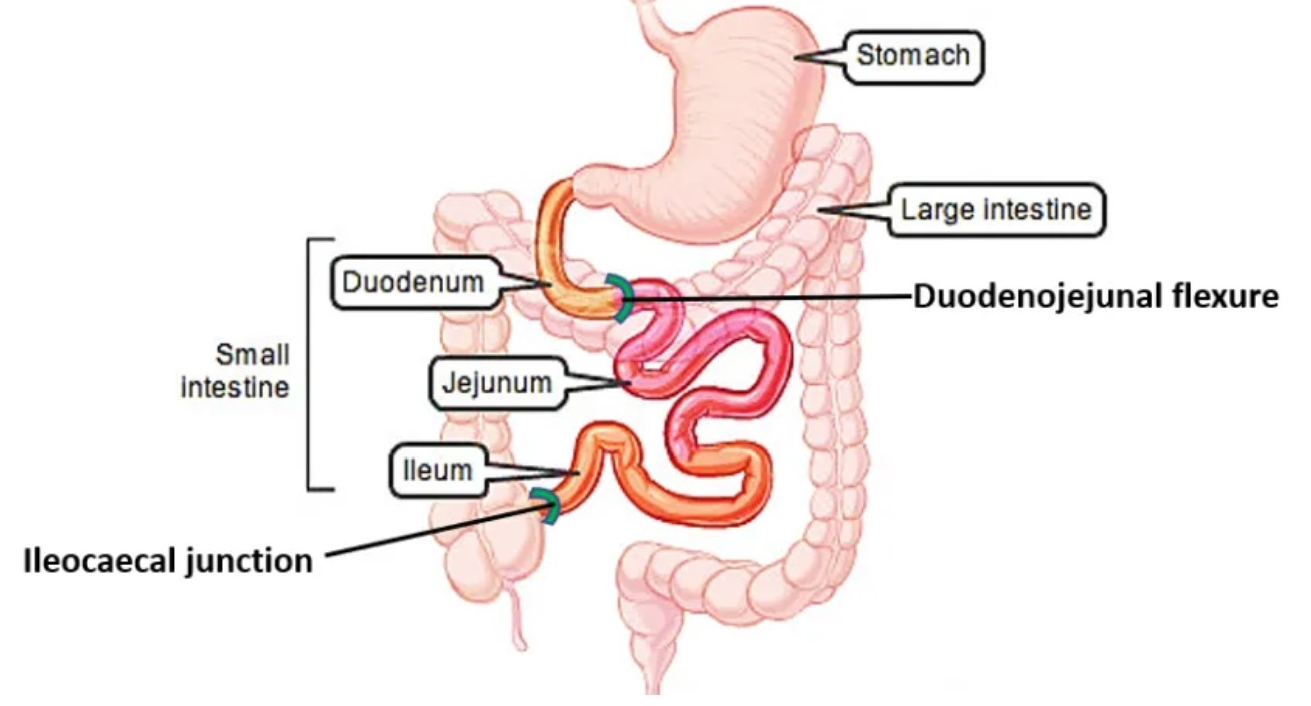 Transverse Colon separates the stomach/liver from the jejunum/ileum
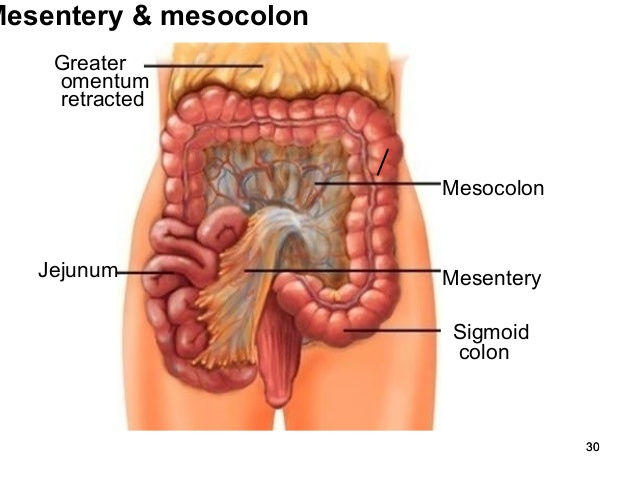 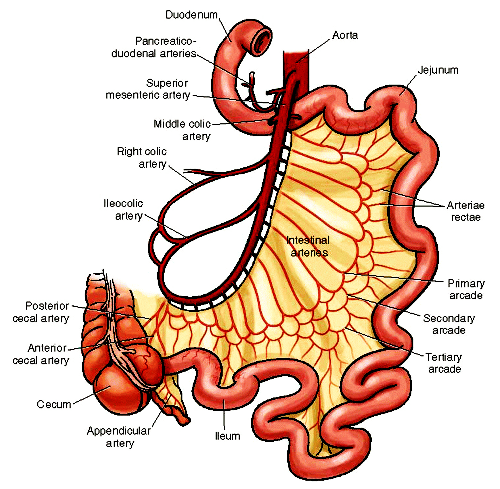 ‹#›
* 1st inch of 1st part has an omentum with the stomach
Duodenum parts
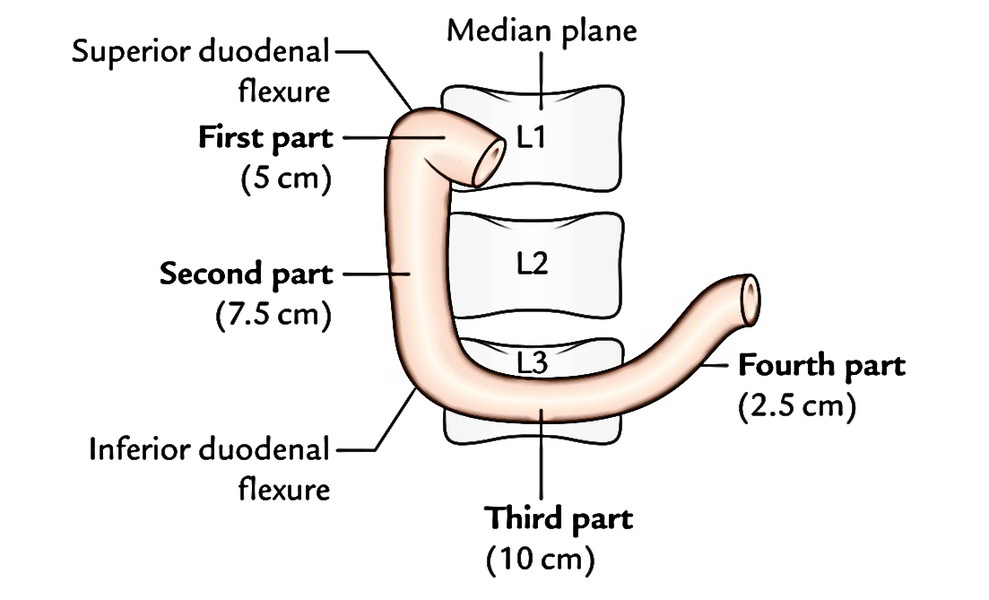 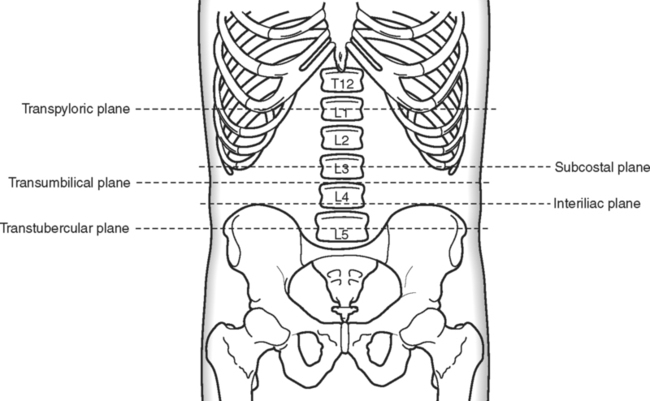 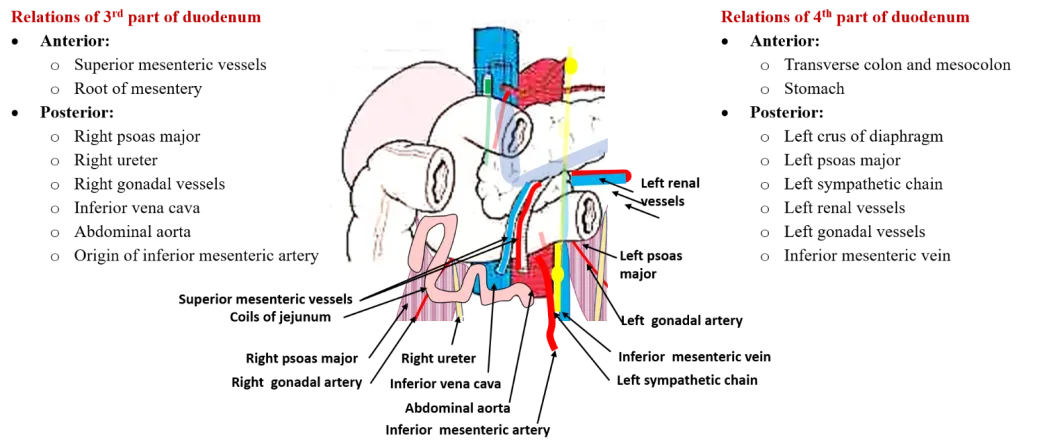 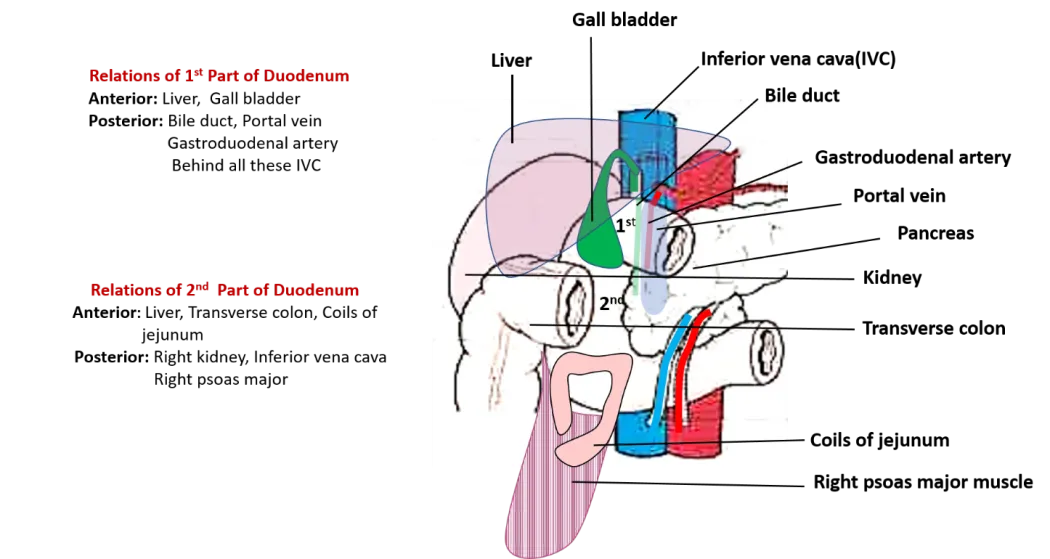 1
4
2
3
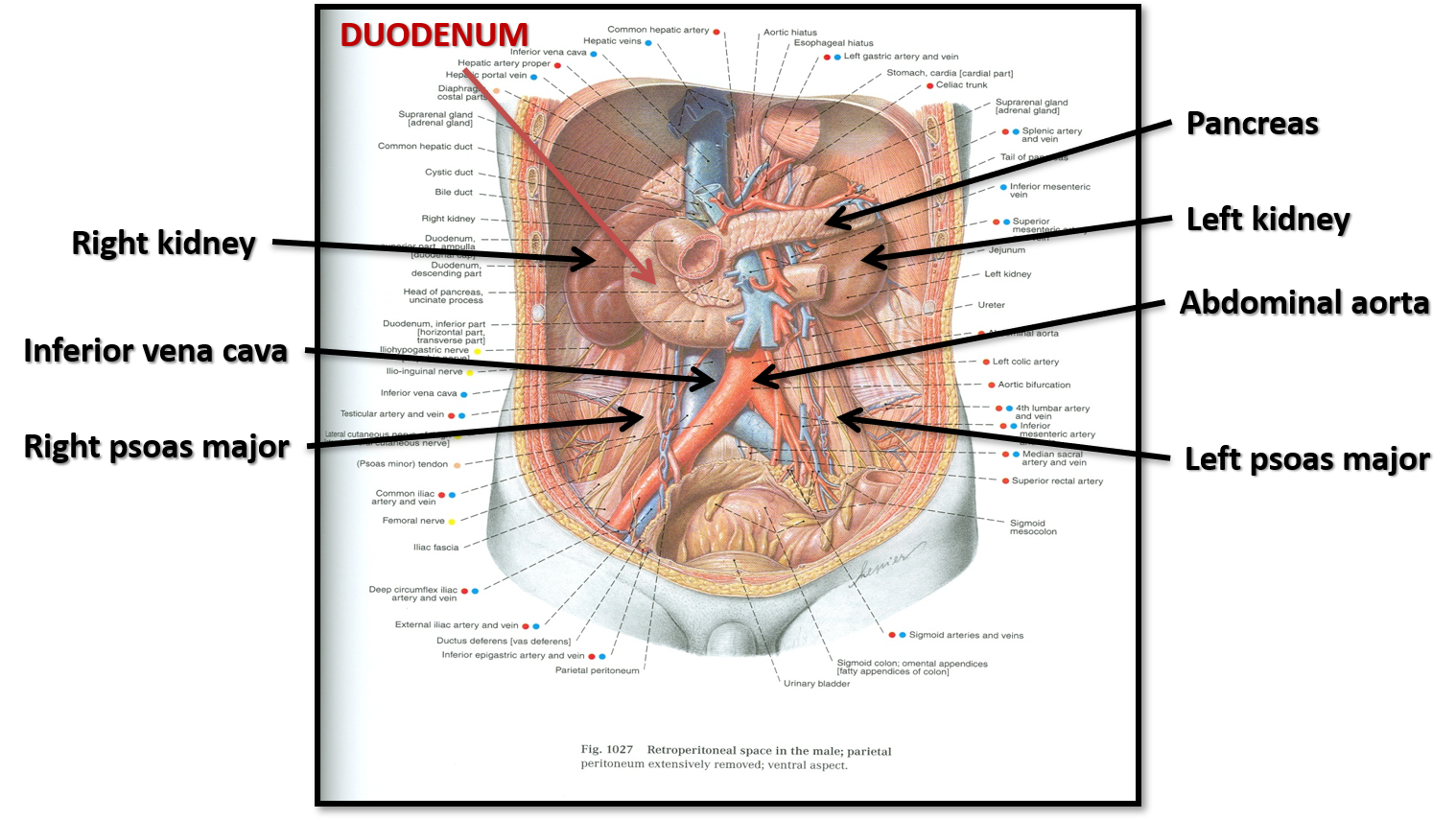 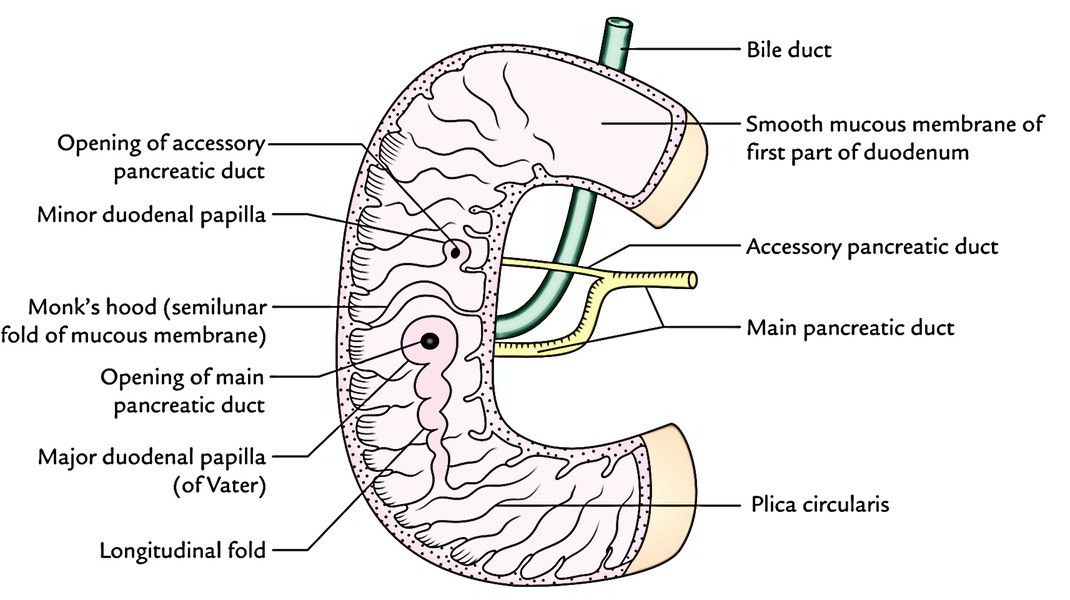 Opening of accessory pancreatic duct  One inch higher), on summit of minor duodenal papilla
Common opening of bile duct & main pancreatic duct On summit of major duodenal papilla (vater) the bile duct could be obstructed in case of head of pancreas carcinoma
Openings of the 2nd part
‹#›
*if there is an ulcer in the duodenum, Gastroduodenal artery will be the source of bleeding
Comparison Between Jejunum & Ileum
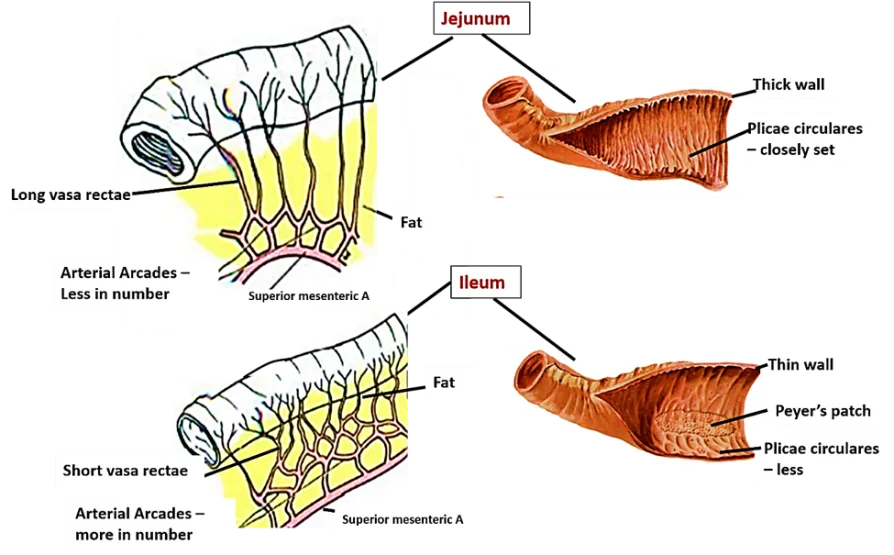 The absorption happen in Jejunum more, so it need to be wider and thicker to increase the surface area of absorption, also it need to be  more vascular to facilitate moving of substance to the circulation 

While Ileum is longer and thinner, so it need more fat in around to support it and this fat need supply, so it will be hard for the blood to reach the illem so the vessels  need to be  More Arcades to penetrate the fat and supply it. As result of that the blood that reach the ileum will be less so its less vascular
‹#›
Large Intestine
Parts of Large Intestine
Characteristics of COLON
Peritoneal covering
In Abdomen
Epiploic Appendices
Sacculations (Haustra)
Taeniae coli
Parts Devoid Of 
Peritoneal Covering
Retroperitoneal Parts
Parts With Mesentery
3 longitudinal muscle bands
1. Transverse colon (transverse mesocolon)
2. Sigmoid colon (sigmoid mesocolon)
3. Appendix (mesoappendix)
4. Cecum (could be without) (see slide 8)
- cecum (in right iliac region )                  
- appendix (in right iliac region )   
-  Ascending Colon (in right lumbar region )   
- Transverse Colon (in 4,5,6 regions )   
- descending Colon  (in left lumbar, iliac regions )
In pelvis
In peritoneum
Because the Taeniae coli are shorter
 than large intestine
1. Ascending colon 
2. Descending colon
3. Upper ⅔ of rectum
-sigmoid Colon (in left iliac, hypogastric regions ) 
-rectum (in right iliac region )
Short peritoneal folds filled with fat
NOTE:THESE CHARACTERISTICS ARE NOT FOUND IN RECTUM & ANAL CANAL
1. Lower ⅓ of rectum 2. Anal canal
-anal Canal
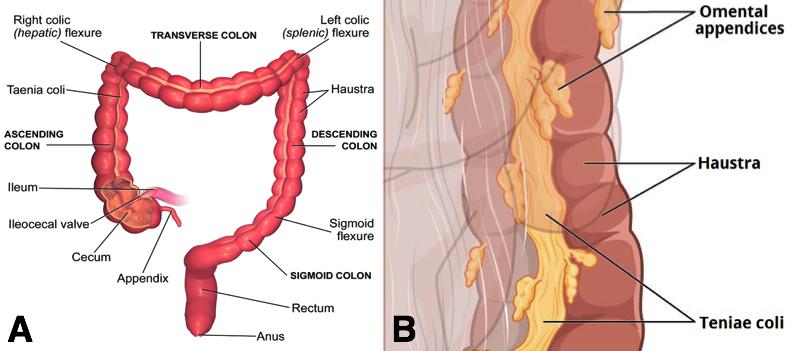 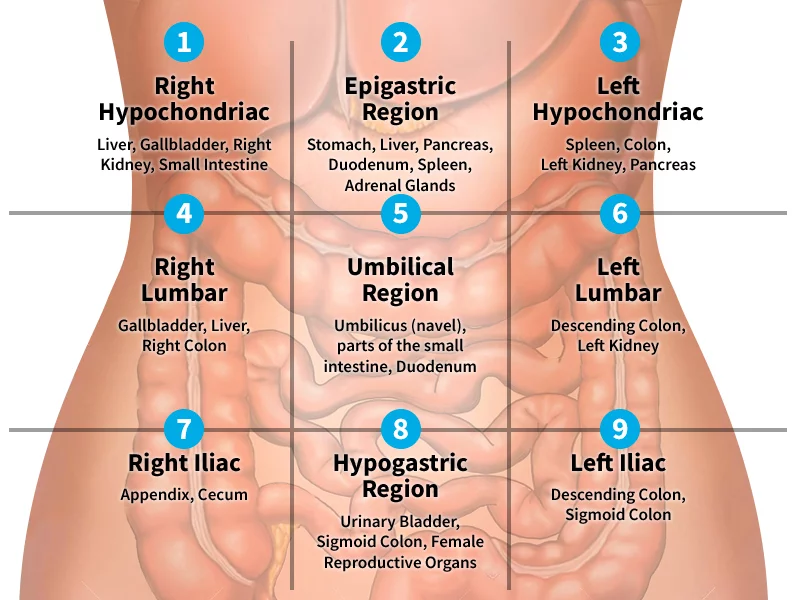 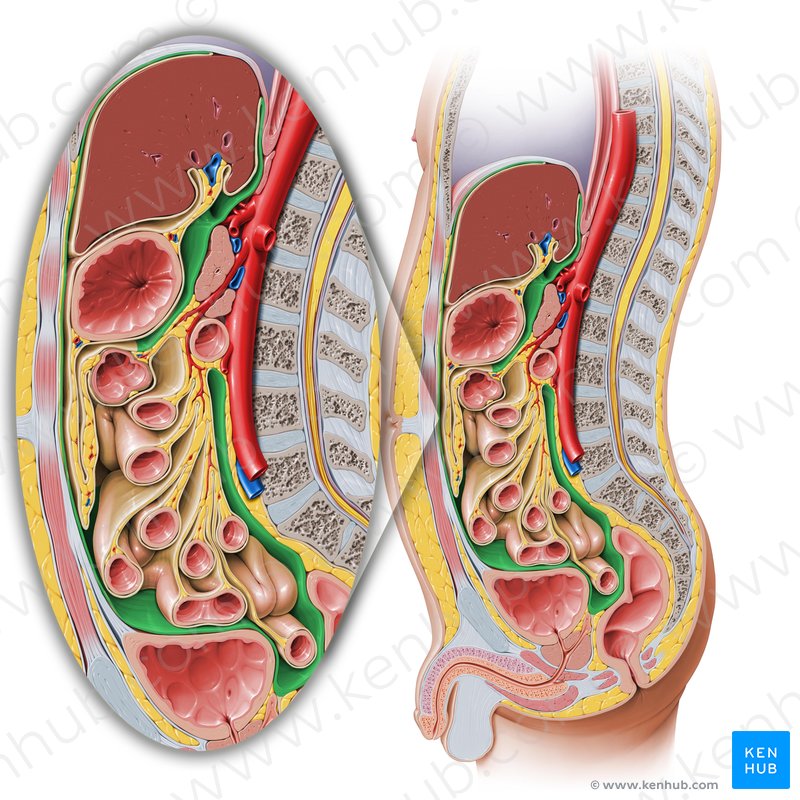 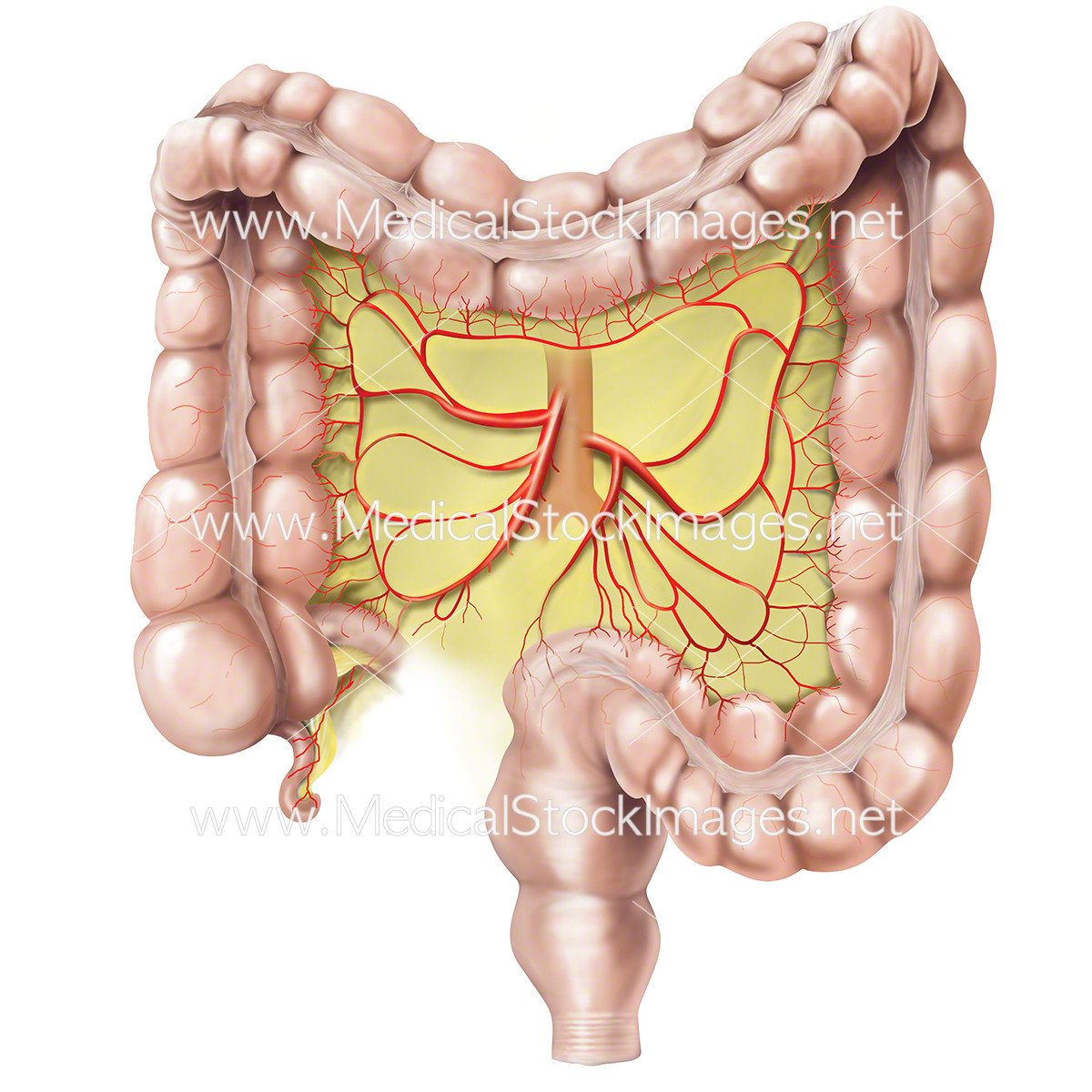 Rectum
Anal canal
‹#›
Cecum–ascending & Descending Colons
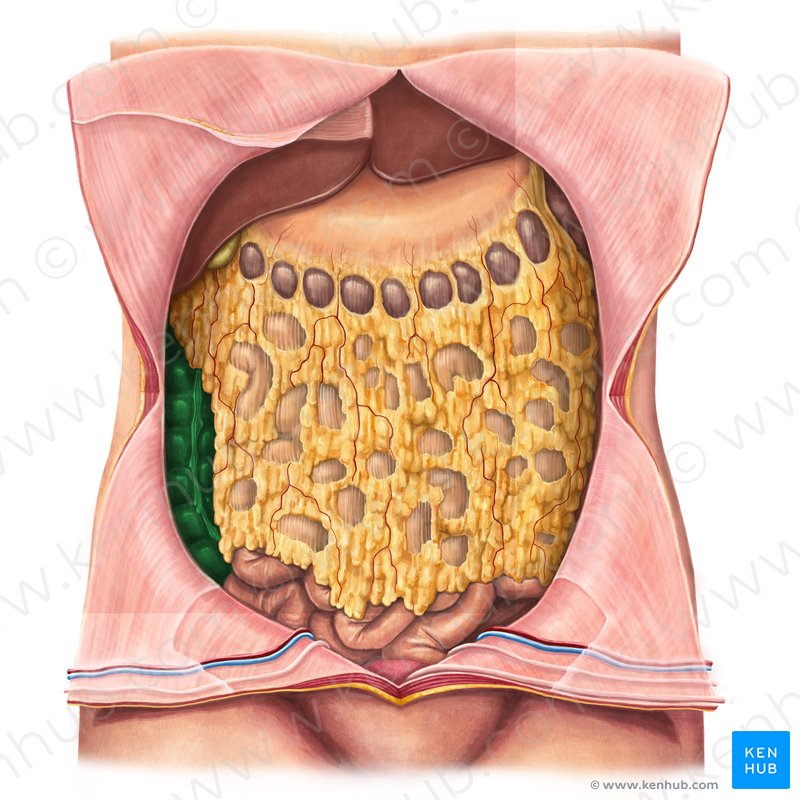 Coils of small intestine
3
1
2
1
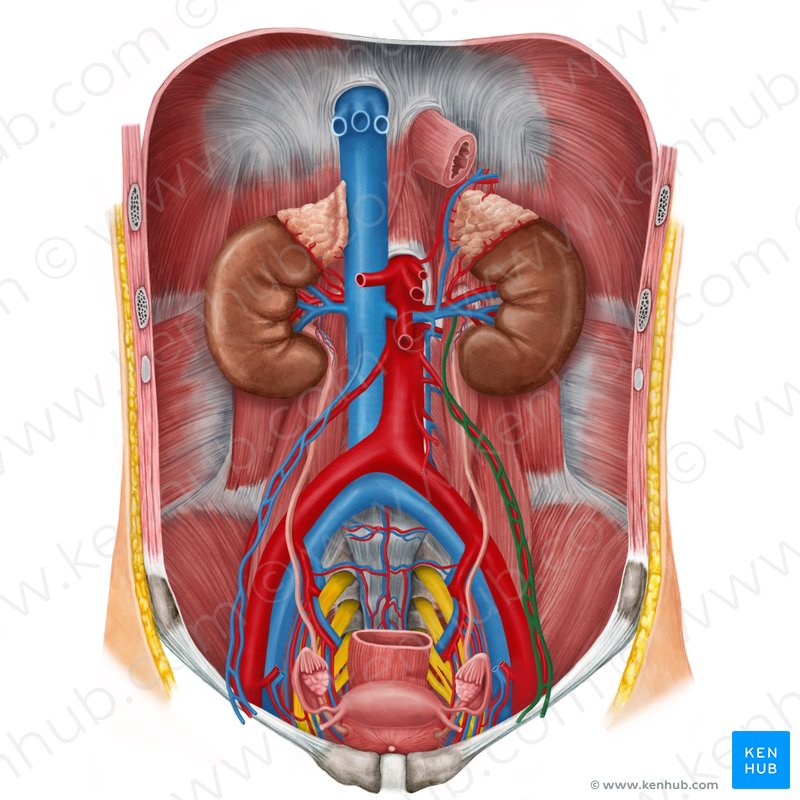 Quadratus lumborum
kidney
Psoas major
Iliacus
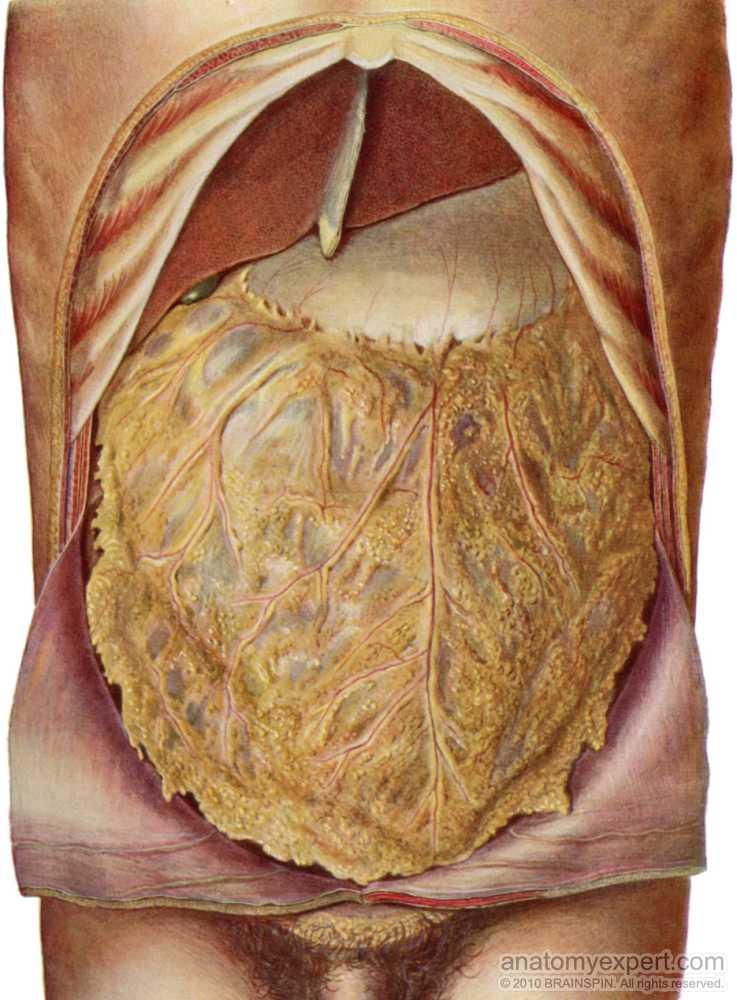 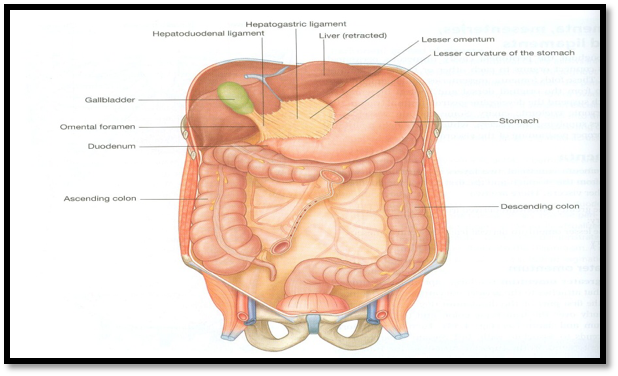 Transverse Colon
Anterior
Superior
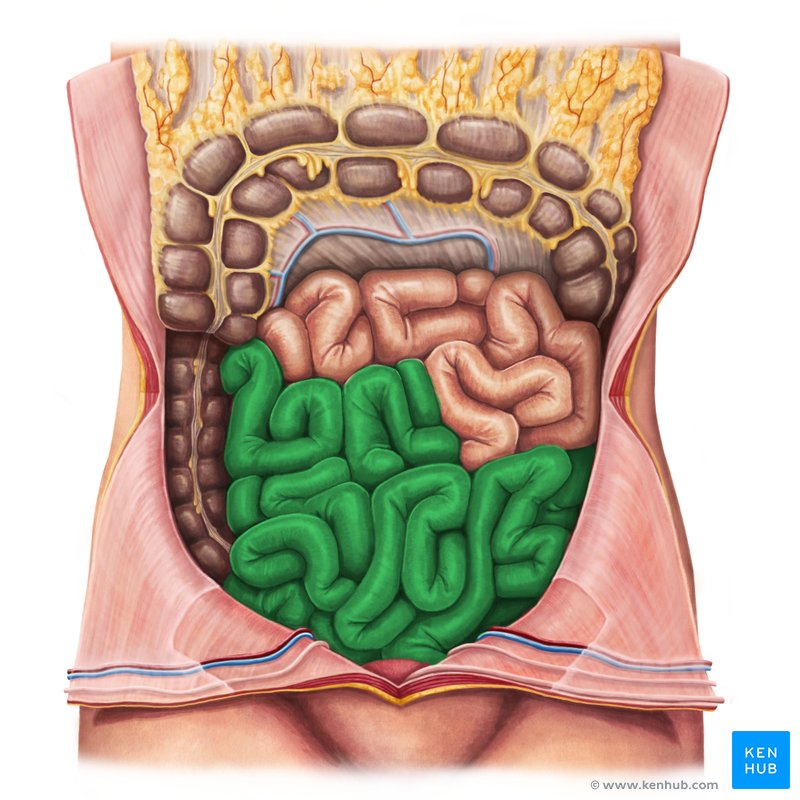 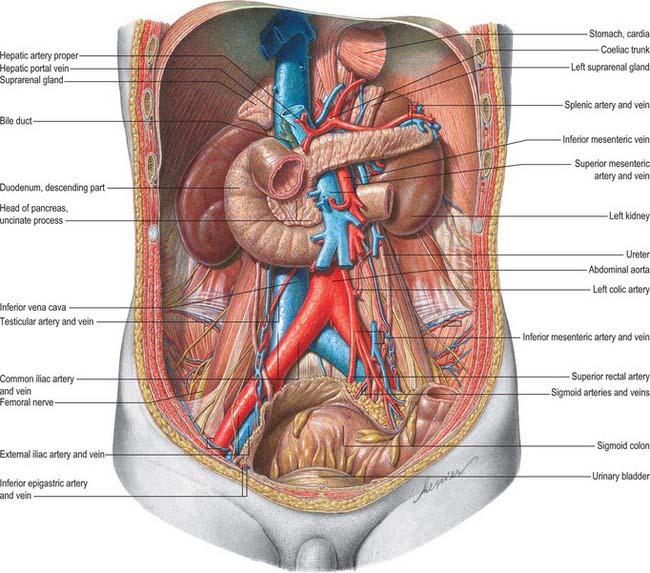 Inferior
Posterior
Colic Flexures
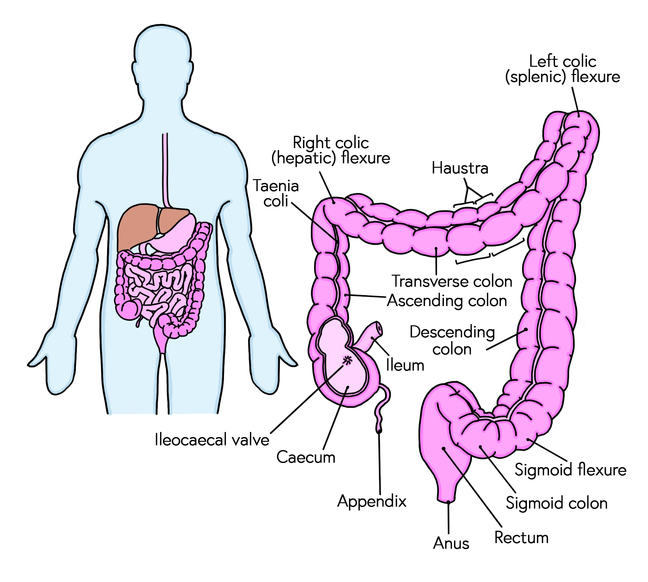 Hepatic flexure (right colic flexure):  position: lower(liver push it down) + angle: wider
Splenic flexure (left colic flexure): Position: higher + Angle: more acute
‹#›
*from the picture in the lecture
Appendix
5
Rectum
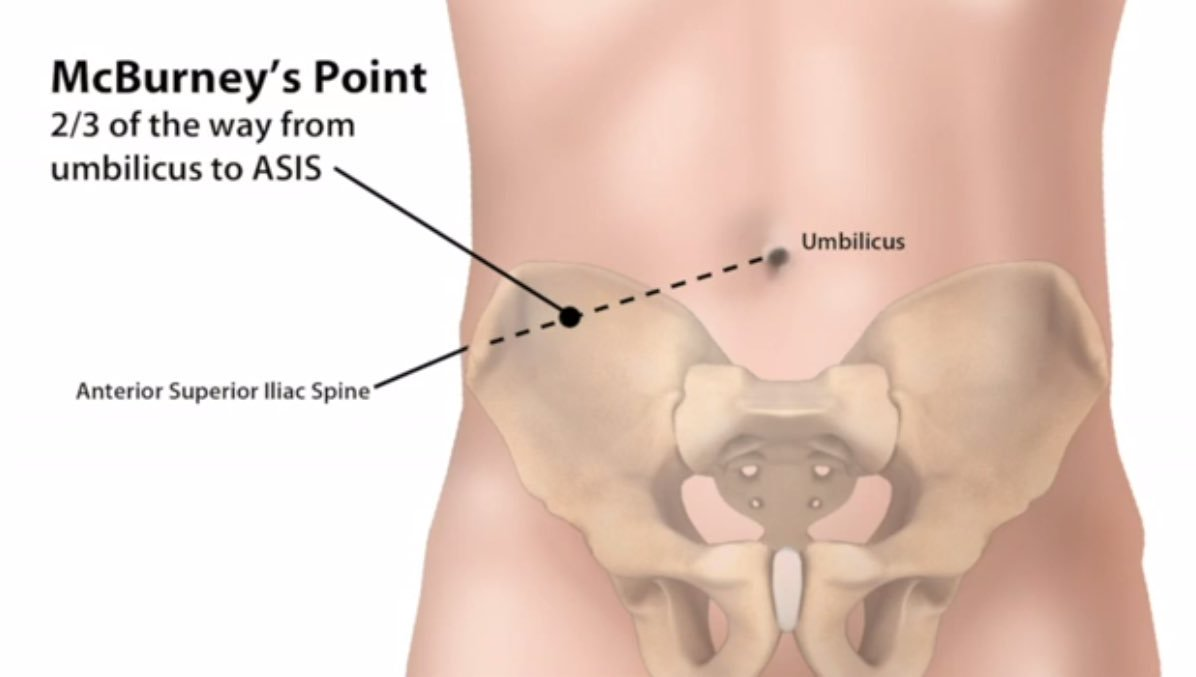 4
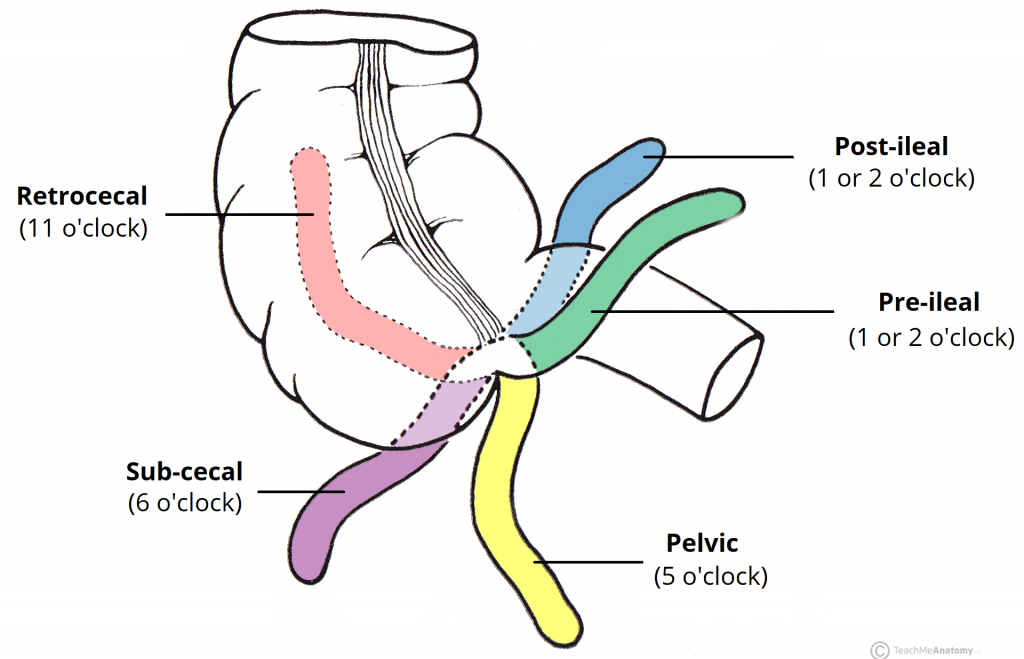 Vs.
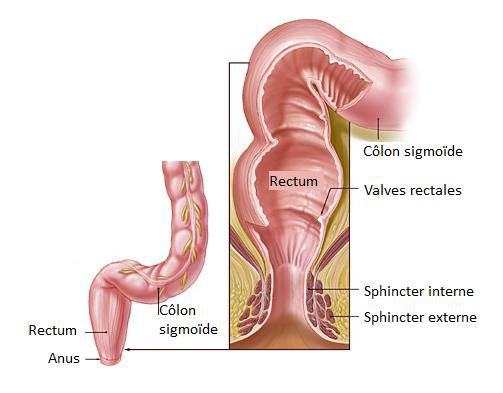 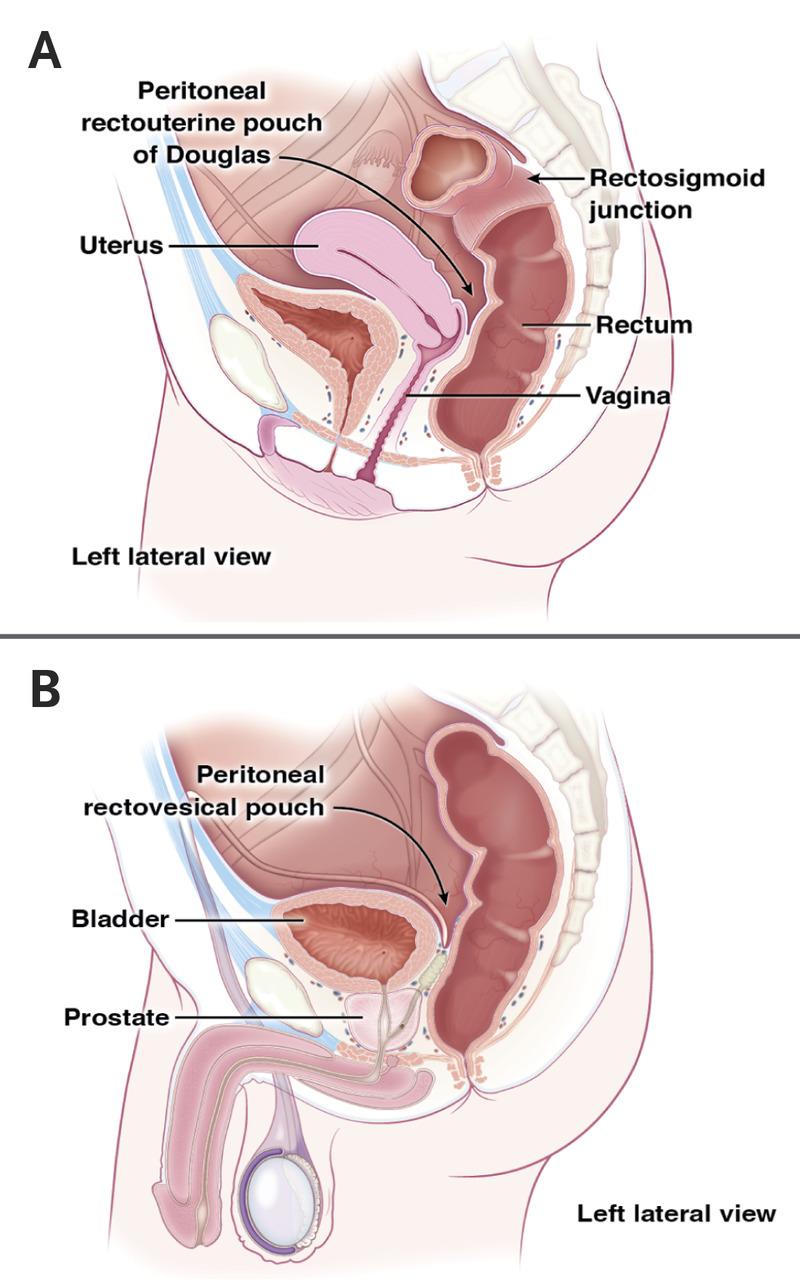 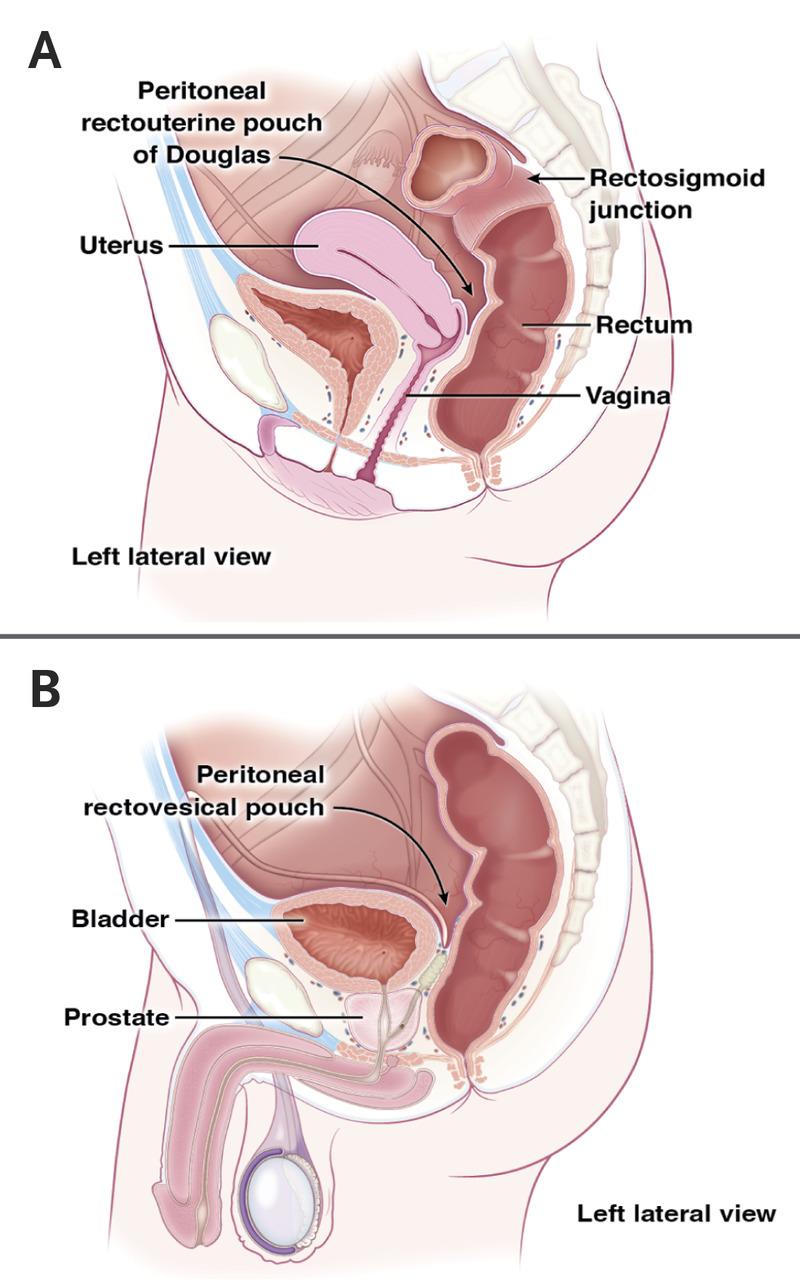 Rectum
Relations of Rectum in Pelvis
‹#›
Venous Drainage
Nerve Supply
Lymph drainage of GIT
Midgut (endoderm) : Autonomic nerve supply :Sympathetic + Vagus  nerve

Hindgut (endoderm) Autonomic nerve supply :Sympathetic + pelvic splanchnic nerves (S2,S3,S4)

ectoderm(lower ⅓ of anal canal) Somatic nerve supply :inferior rectal (branch of pudendal nerve)
Veins draining gut form the portal circulation
All veins finally end into portal vein which enters the liver
The lymph vessels follow the arteries.
Ultimately, all the lymph is collected at the Preaortic lymph nodes (Superior & Inferior mesenteric).
Relation between embryological origin of GIT & Supply
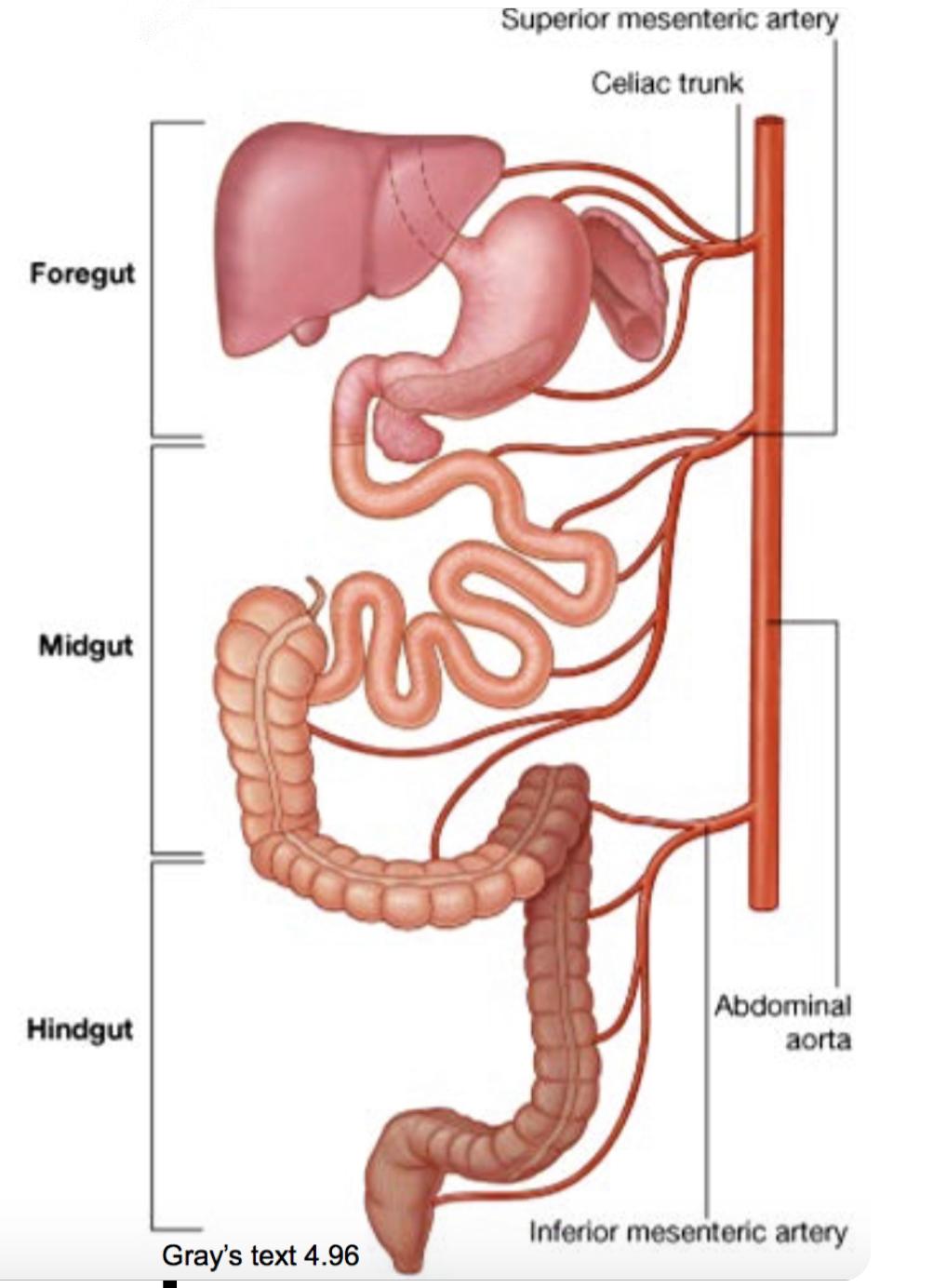 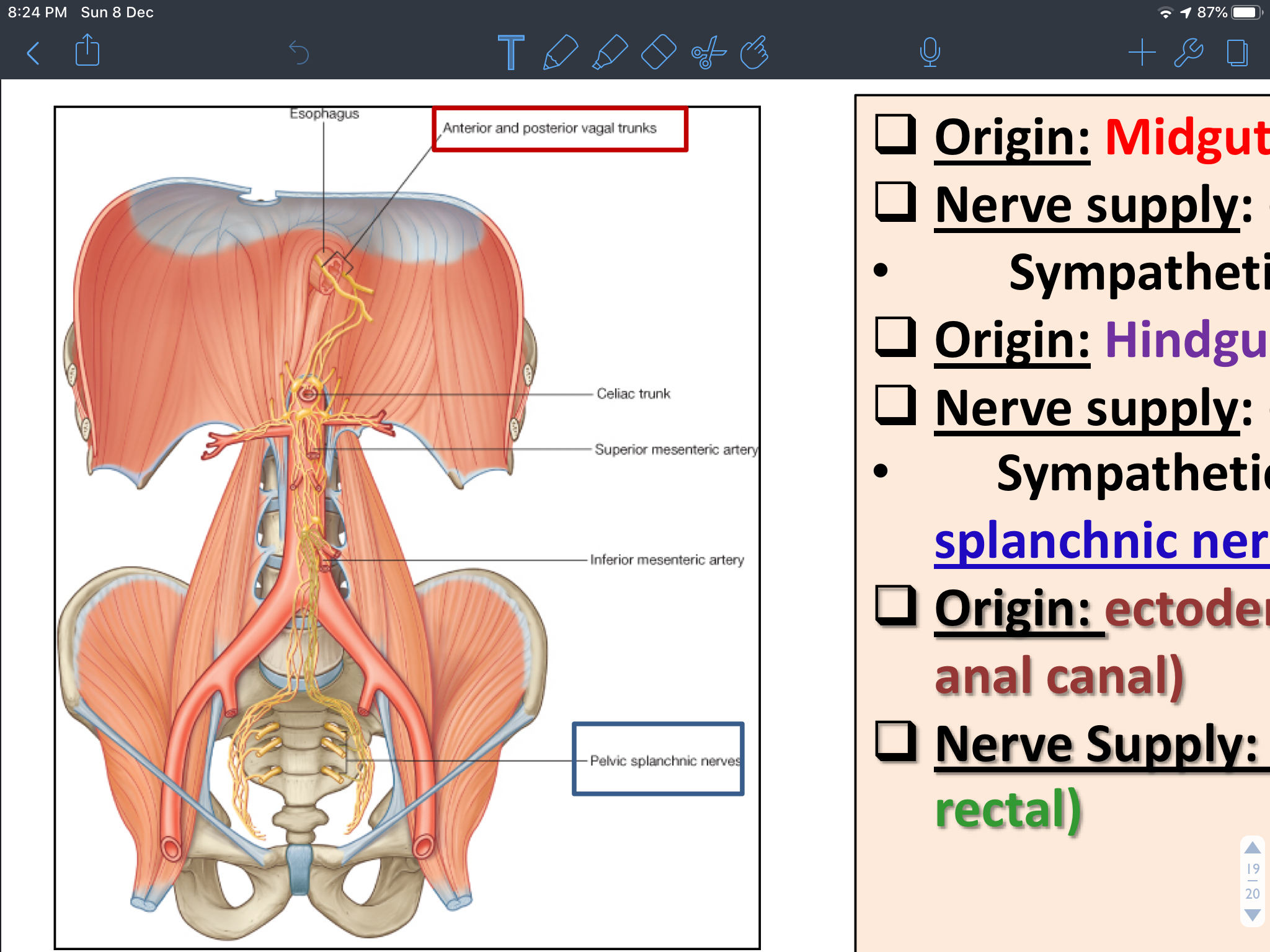 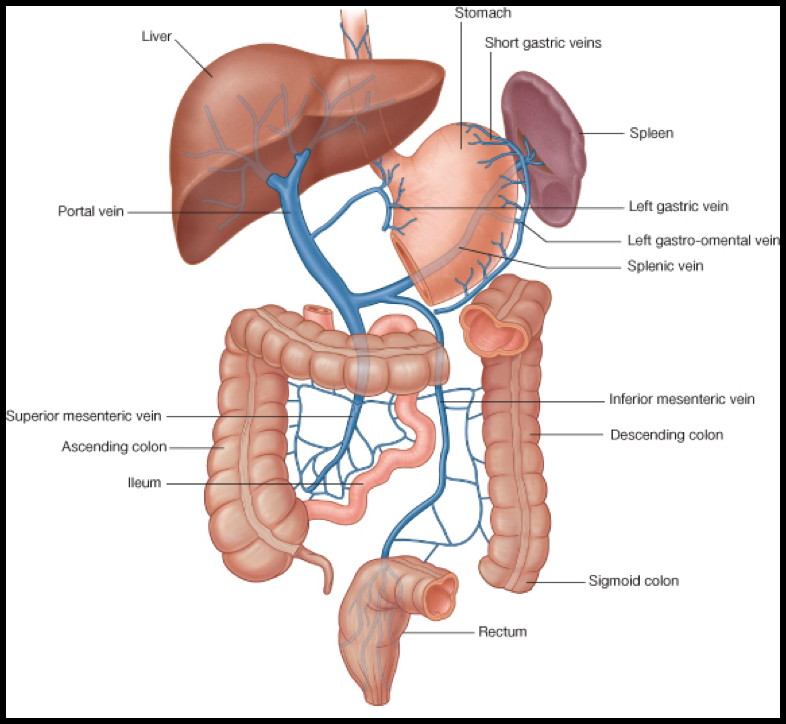 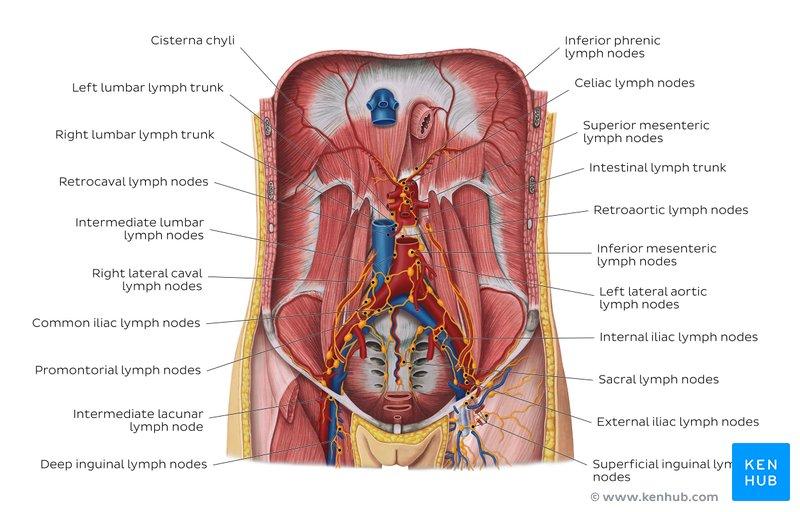 Arterial Supply
3-Hindgut (endoderm):
Inferior mesenteric artery
Left ⅓ of transverse colon, descending colon, sigmoid colon, rectum, upper part of anal canal
1-Foregut: 
celiac trunk
Includes  Stomach ,liver, gallbladder, pancreas, spleen, upper part of duodenum until major duodenal ampulla
2-Midgut (endoderm) : 
Superior mesenteric artery
Includes the Rest of duodenum ,jejunum, ileum, cecum,appendix, ascending colon, right ⅔ of transverse colon
4-Ectoderm:
inferior rectal artery
Lower part of anal canal
‹#›
QUIZ 1
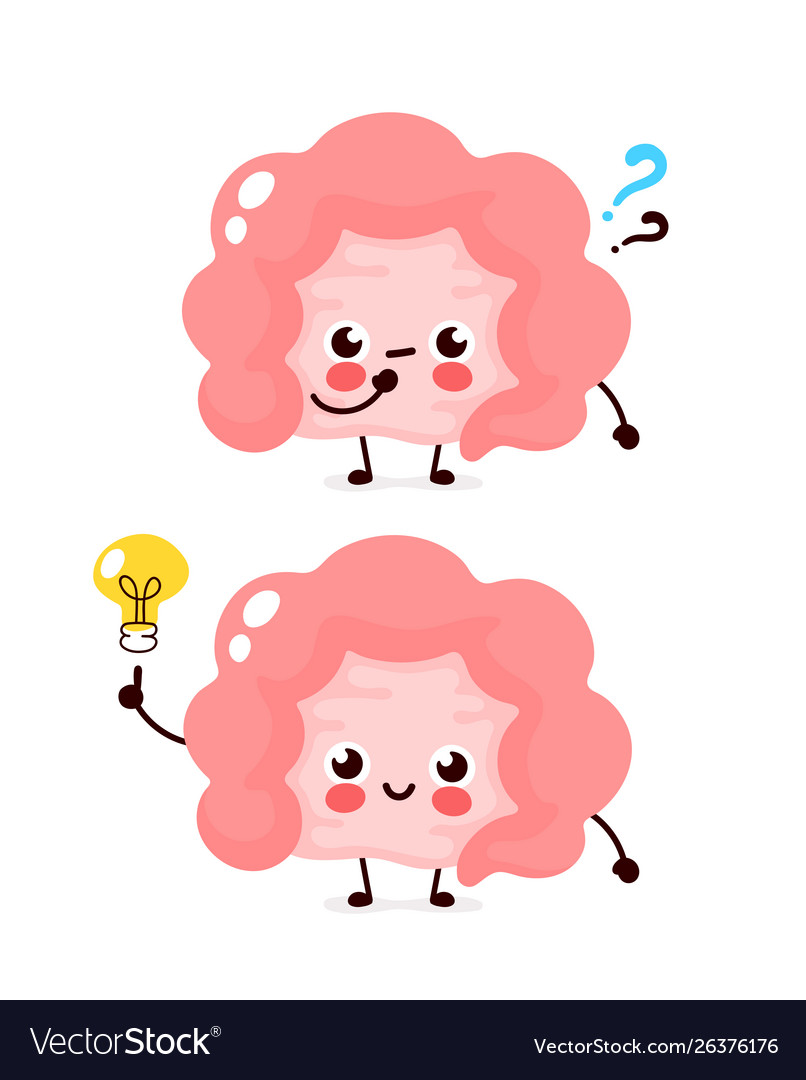 Q5: What part of the duodenum lies in the transpyloric plane? 
A. 1st
B. 2nd
C. 3rd
D. 4th
Q6: the length of the Jejunum & Ileum isA. 6 inchesB. 6 meter
C. 10 meterD. 10 inches
Q7: :Which one of these contains numerous aggregation of Lymphoid Tissue ? 
A. Jejunum 
B. Stomach 
C. duodenum 
D. ileum
Q8: Which ONE of the following lies behind the 3rd part of the duodenum?  
A. inferior mesenteric vein
B.  inferior mesenteric artery
C. superior mesenteric artery
D. Gastroduodenal artery
Q1: The duodenum originates from the ……. 
A. Foregut
B. Midgut
C. Hindgut
D. A&B
Q2: Which of the following could be injured in case of perforated duodenal ulcer? A. Right kidney B. Right colic flexureC. Gastroduodenal arteryD. Inferior mesenteric vessels
Q3: if there is a stone in gallbladder ,Which part of intestine initially receives the stone? 
A. cecum
B. ascending colon
C. 2nd part of duodenum
D. 3rd part of duodenum
Q4: Which of the following lies anterior to the third part of duodenum? 
A. Right psoas major
B. Small Intestine
C. Ureter 
D. Bile duct
‹#›
QUIZ 2
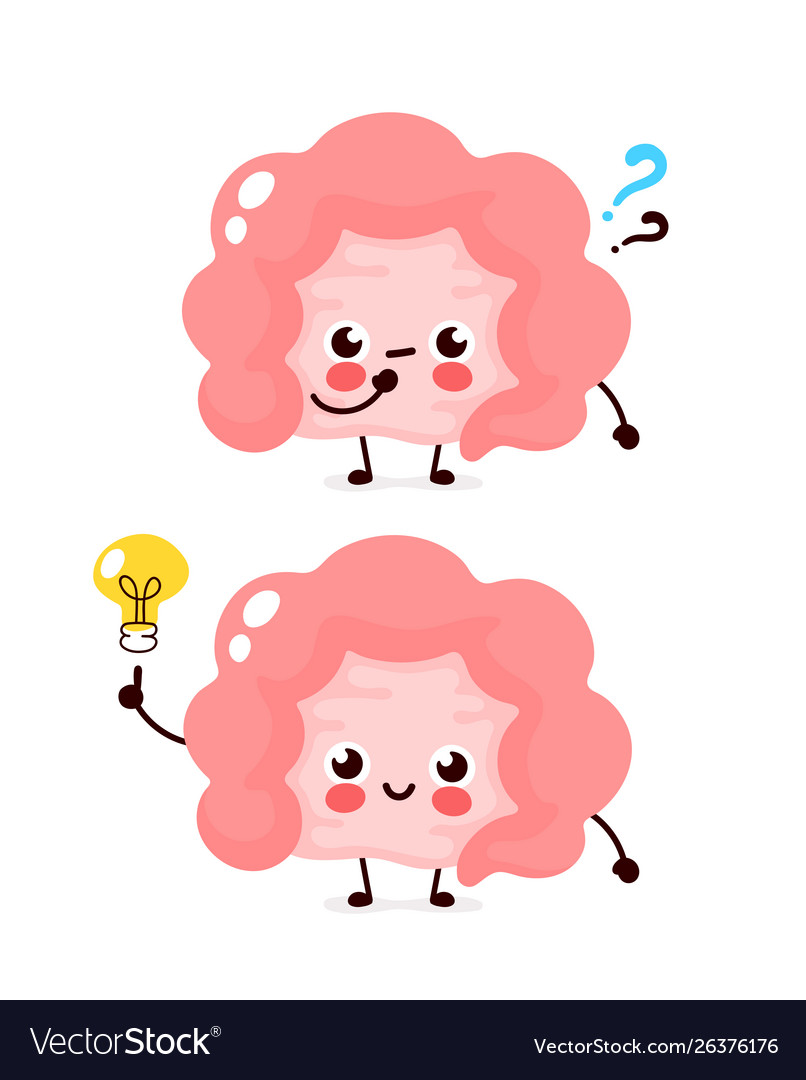 Q5: One of the superior relations to transverse colon is
A. Coils of small intestine
B. Anterior abdominal wall
C. Gallbladder 
D. Right kidney
Q6: if superior mesenteric artery and vagus nerve injured. Which part of colon will be affected?
A. Ascending and descendingB. Ascending and transverseC. Descending and sigmoidD. Descending and transverse
Q7: Appendix opens at posteromedial aspect of cecum, ……below ileocecal  junction
A. 1 inch
B. 5 inches
C. 3 inches
D. 2 inches
Q8: One of anterior relations of rectum in males is
A. Vagina
B. Sacral plexus
C. Sacrum
D. Posterior surfaces of urinary bladder
Q1: where does the rectum begin?
A. At s3 as continuation of cecum
B. At s3 as continuation of sigmoid colon
C. At L3 as continuation of cecum
D. At L3 as continuation of sigmoid colon
Q2: which one of the following structures found in pelvis? A. Anal canal
B. Descending colon
C.sigmoid colon
D.appendix
Q3: which one of the following structures marked by Mc’Burney’s point?
A. Base of appendix
B. Apex of appendix
C. Beginning of cecum
D. Termination  of cecum
Q4: the innervation  of inferior part of anal canal  is :
A. Autonomic,by vagus nerve
B. Somatic, by pudendal nerve
C.  Somatic ,by inferior rectal nerve
D. Autonomic, by pelvic splanchnic nerve
‹#›
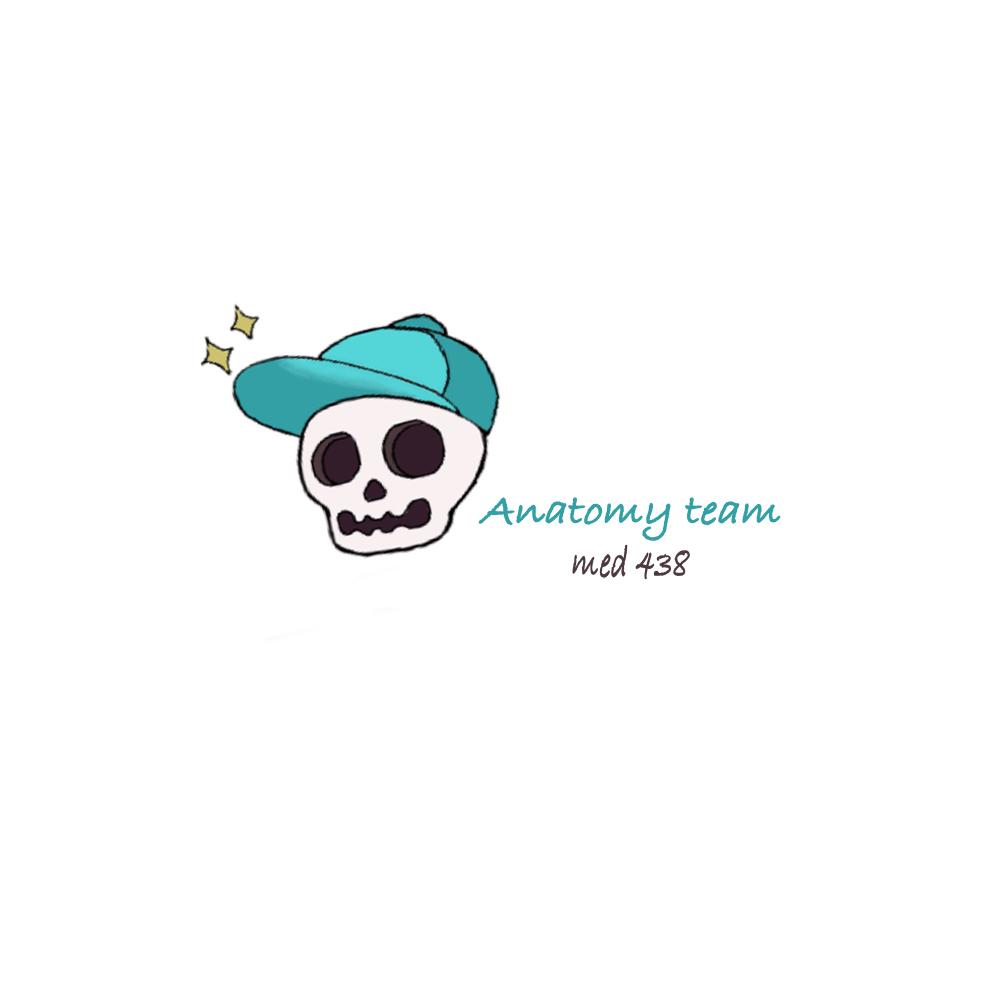 Members board
Team leaders
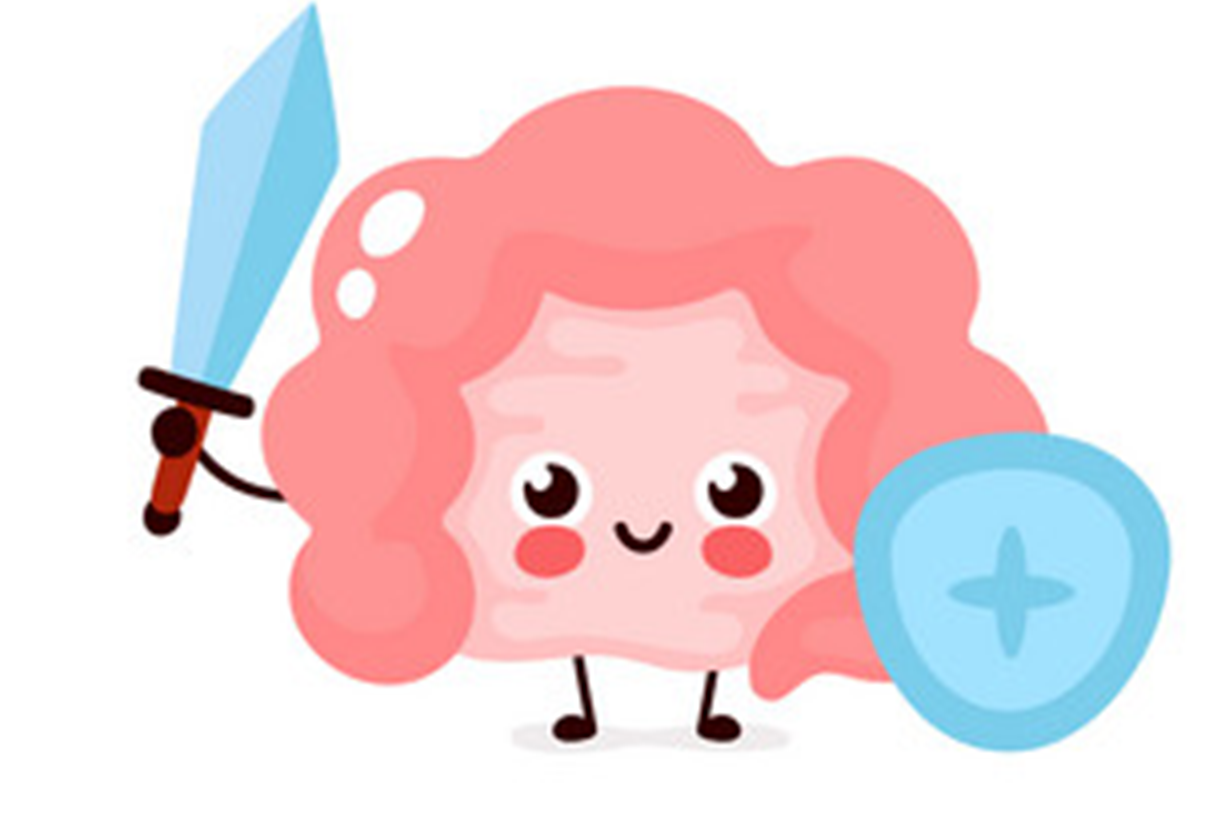 Abdulrahman Shadid
Ateen Almutairi
Boys team: 
Mohammed Al-huqbani
Salman Alagla
Ziyad Al-jofan
Ali Aldawood
Khalid Nagshabandi
Sameh nuser
Abdullah Basamh
Alwaleed Alsaleh
Mohaned Makkawi
Abdullah Alghamdi
Girls team :

Ajeed Al Rashoud
‏Taif Alotaibi
‏Noura Al Turki
‏Amirah Al-Zahrani
‏Alhanouf Al-haluli
‏Sara Al-Abdulkarem
‏Renad Al Haqbani
‏Nouf Al Humaidhi
Jude Al Khalifah
Nouf Al Hussaini
 Danah Al Halees
 Rema Al Mutawa
 Maha Al Nahdi 
Razan Al zohaifi 
Ghalia Alnufaei
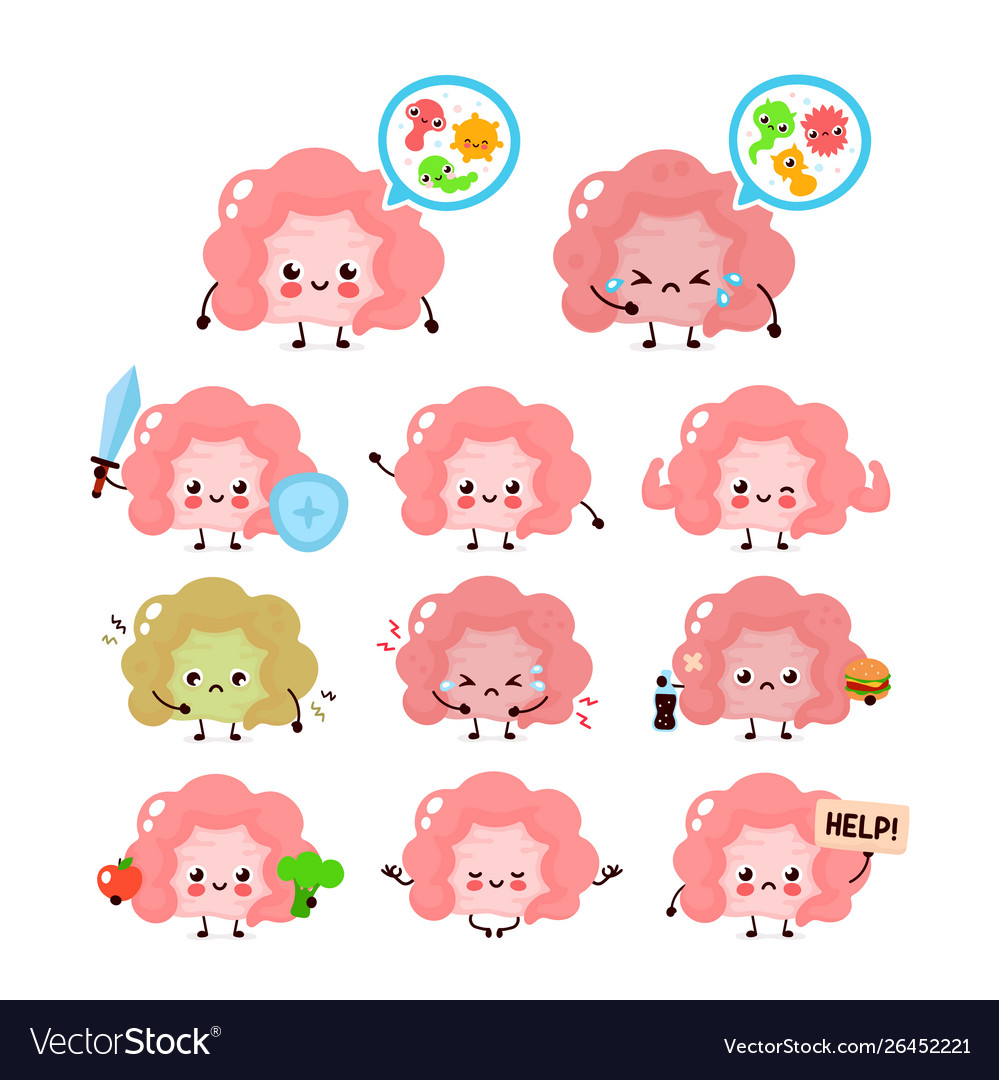 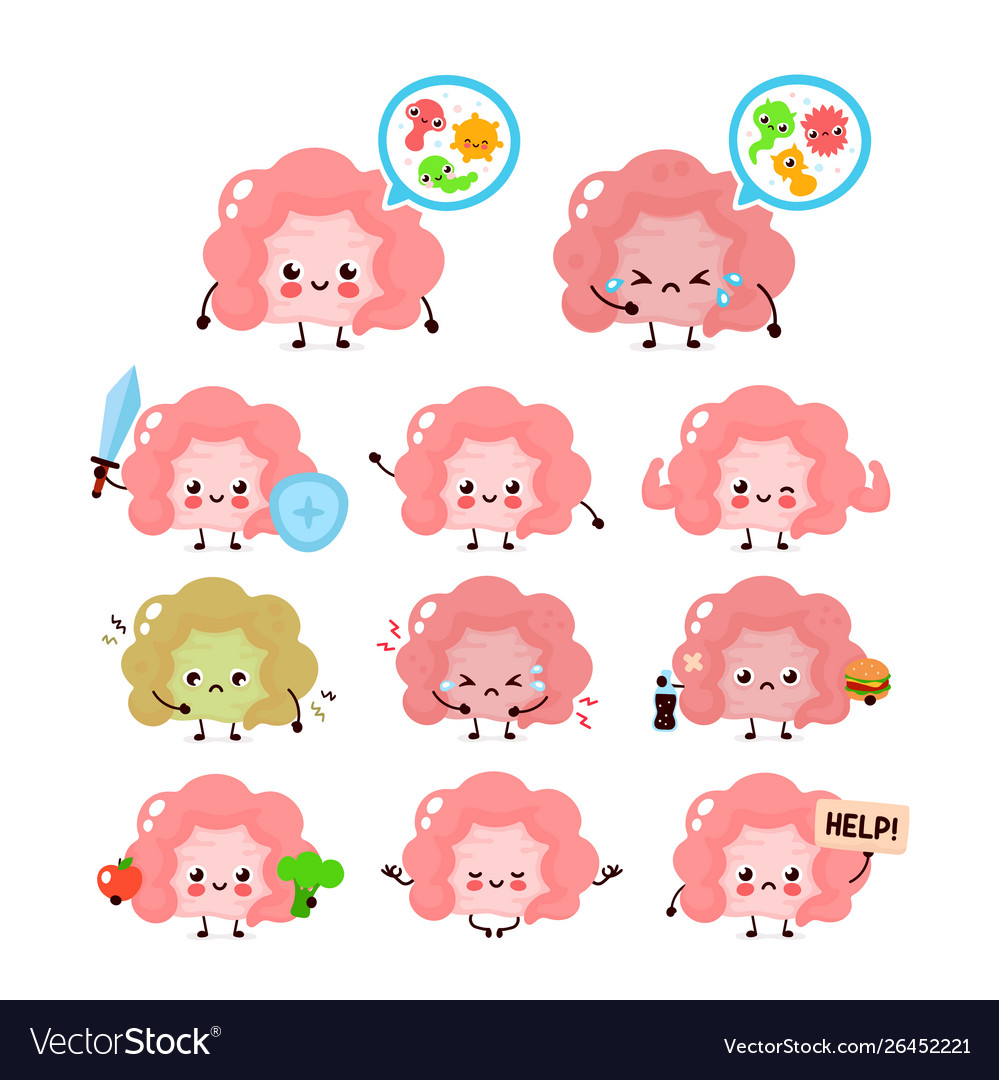 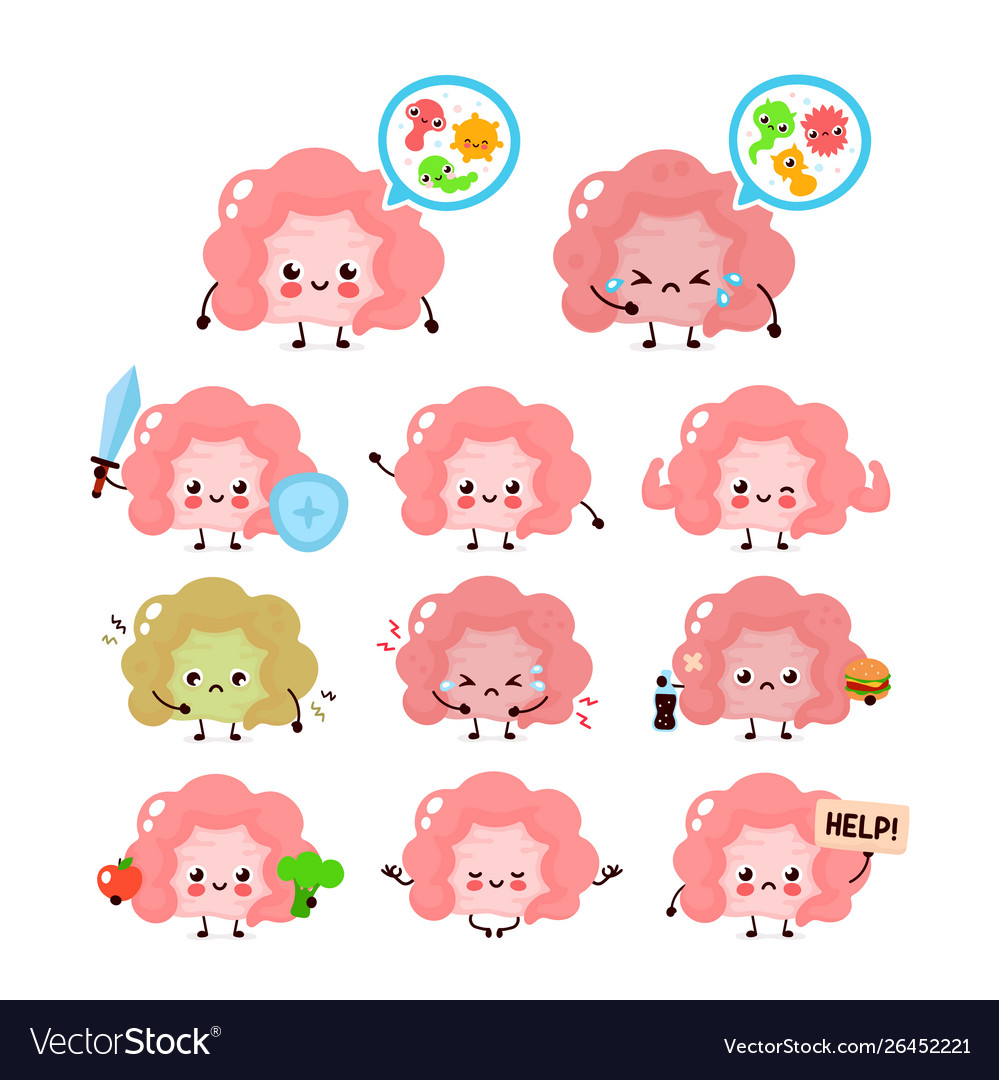 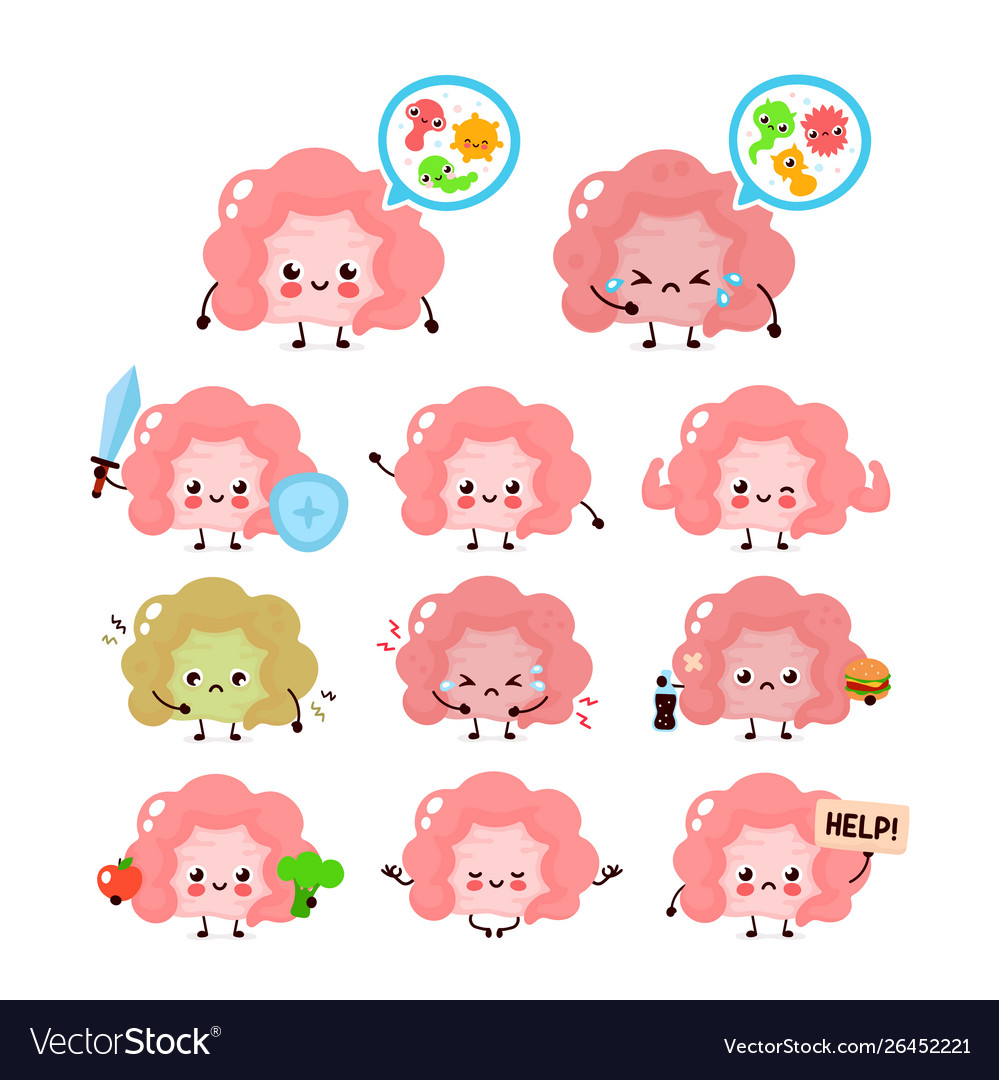 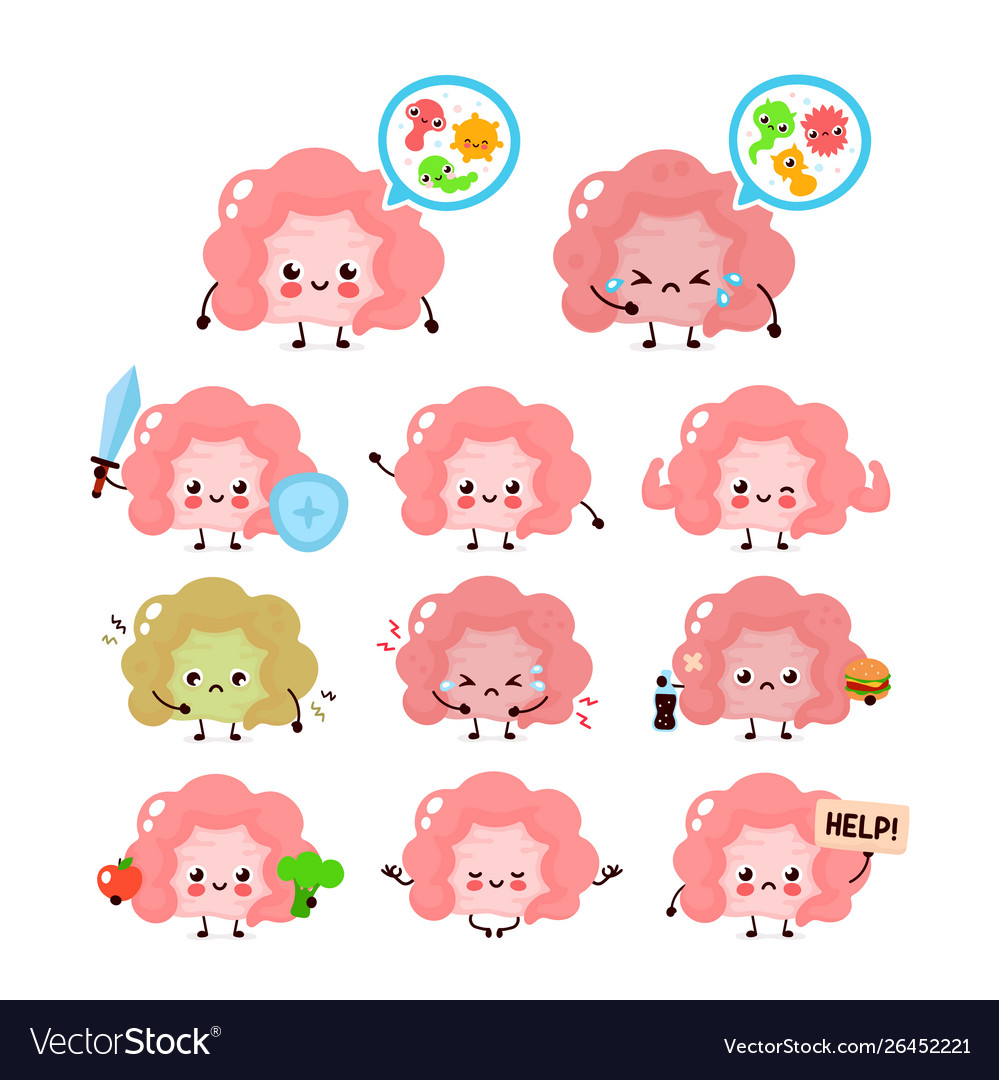 Contact us:
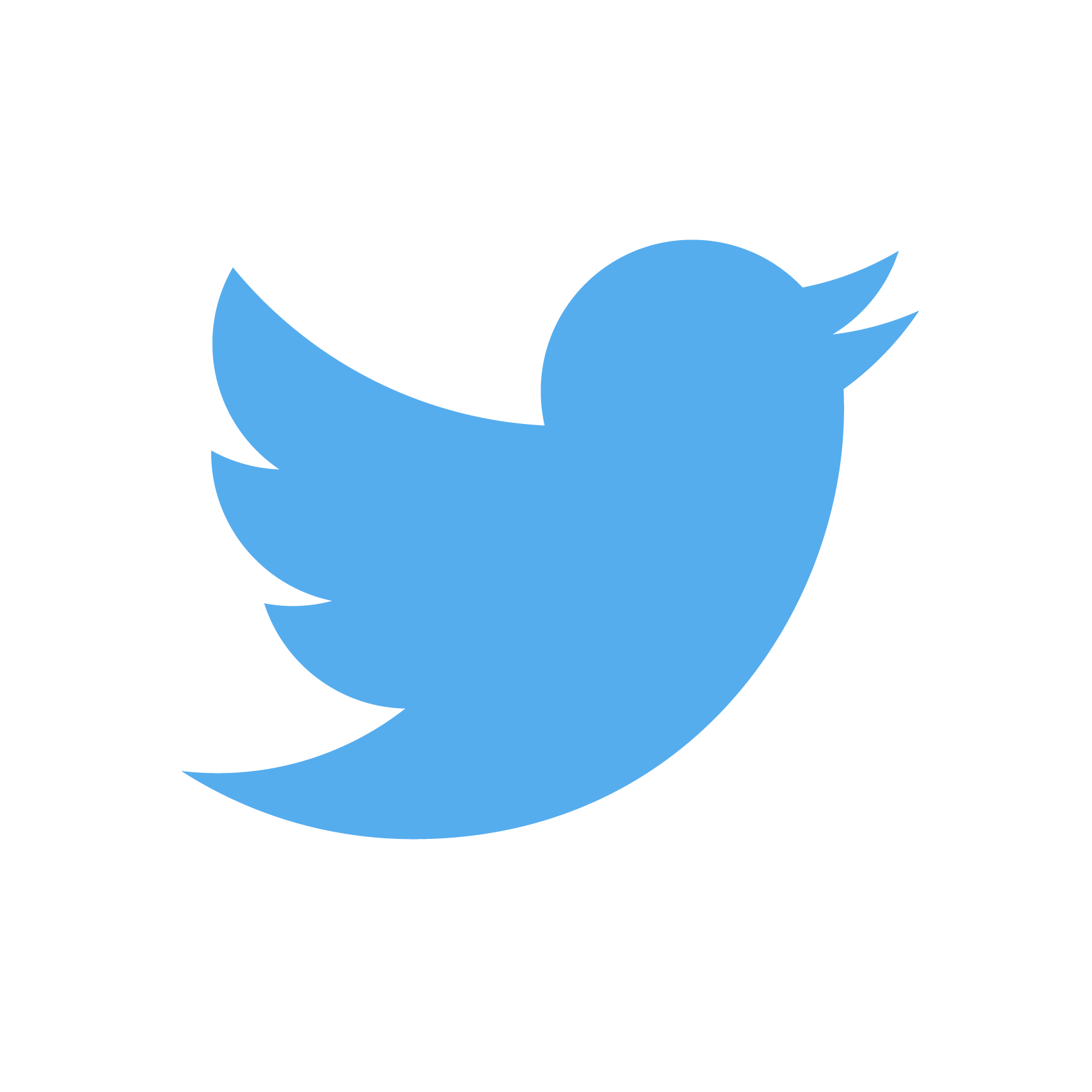 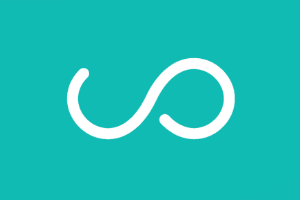 Editing file